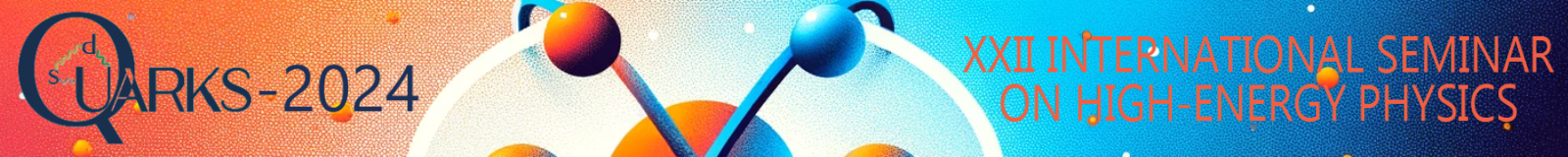 Conundrum of higher derivative quantum gravity: Hořava model, renormalization group and asymptotic freedom
A.O.Barvinsky 
Theory Department, Lebedev Physics Institute, Moscow
                                                 and
                                ITMP, Moscow University
with D. Blas 
        			        	M. Herrero-Valea
	  			A. Kurov 
         			        	S. Sibiryakov 
         			        	C. Steinwachs
Plan
Horava gravity:

	1) Renormalizable Hořava gravity: projectable models

	2) Asymptotic freedom in (2+1)-dimensional model 

	3) Beta functions and RG fixed points in (3+1)-dimensions 

	4) RG flows and AF in (3+1)-dimensions 

                5) Riddles of  higher derivative gravity models:
		complexity of operator dimensions;
		renormalizability and AF of nonprojectable HG?;
		tadpoles, IR divergences and modification of beta functions in quadratic 			gravity (Donoghue et al);
		no running of G and      --- metamorphosis of the running scale
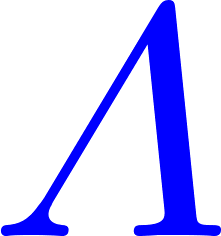 Renormalization of Horava gravity
nonrenormalizable
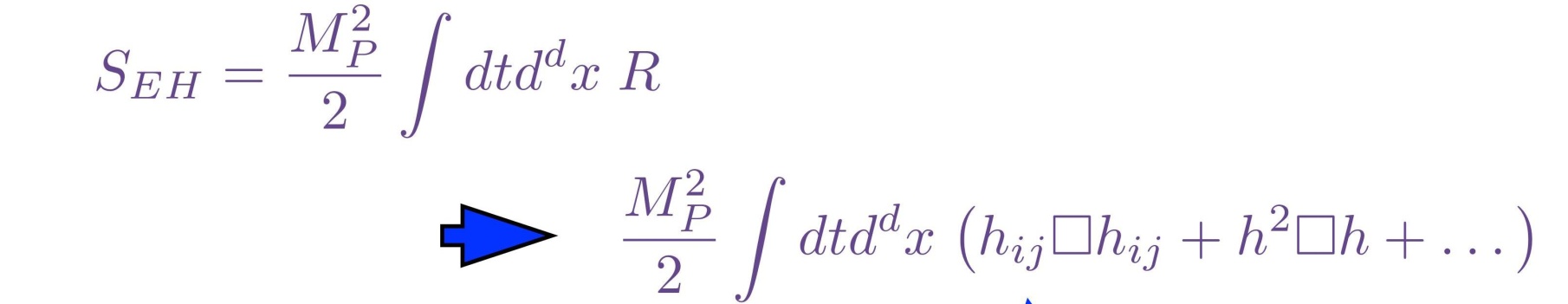 Einstein GR
Saving unitarity in renormalizable QG
Higher derivative gravity
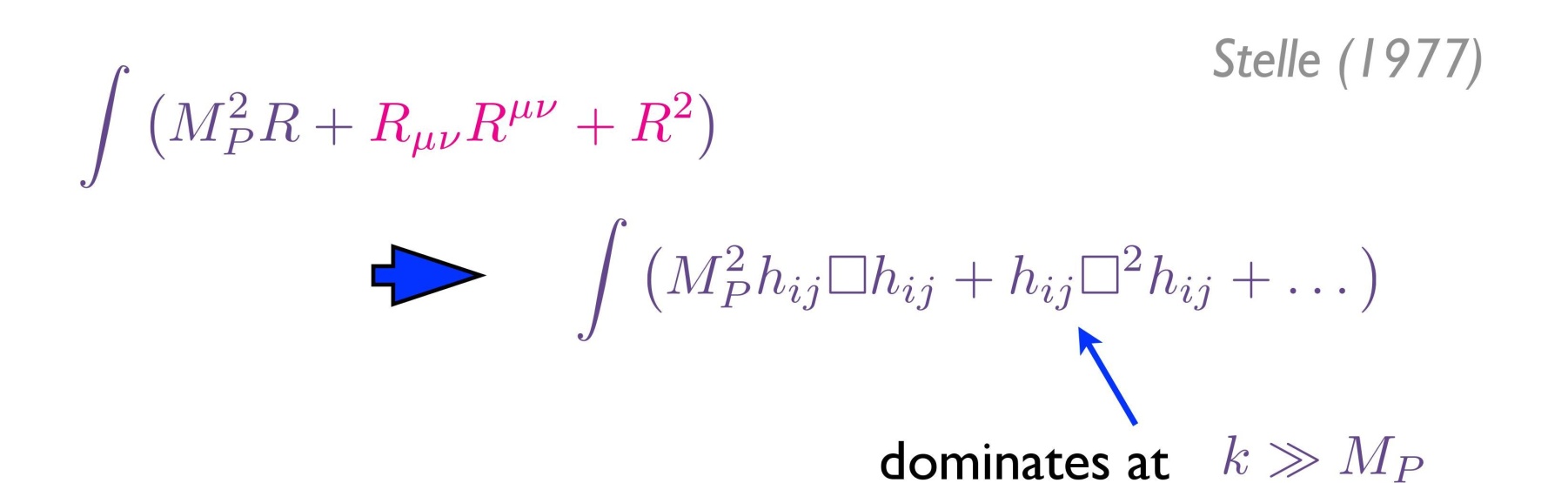 Stelle (1977)
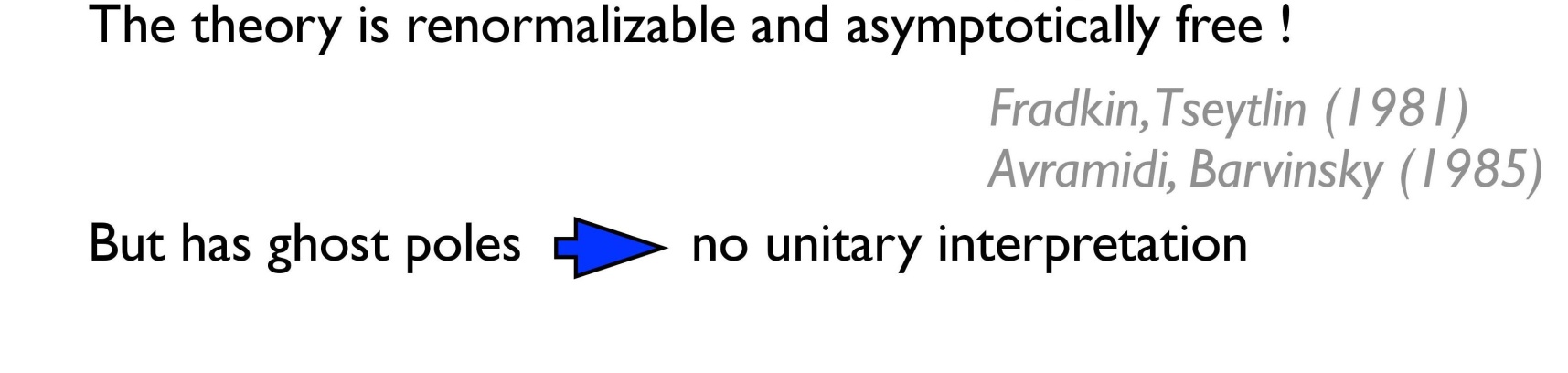 Fradkin, Tseytlin (1981)
Avramidy & A.B. (1985)
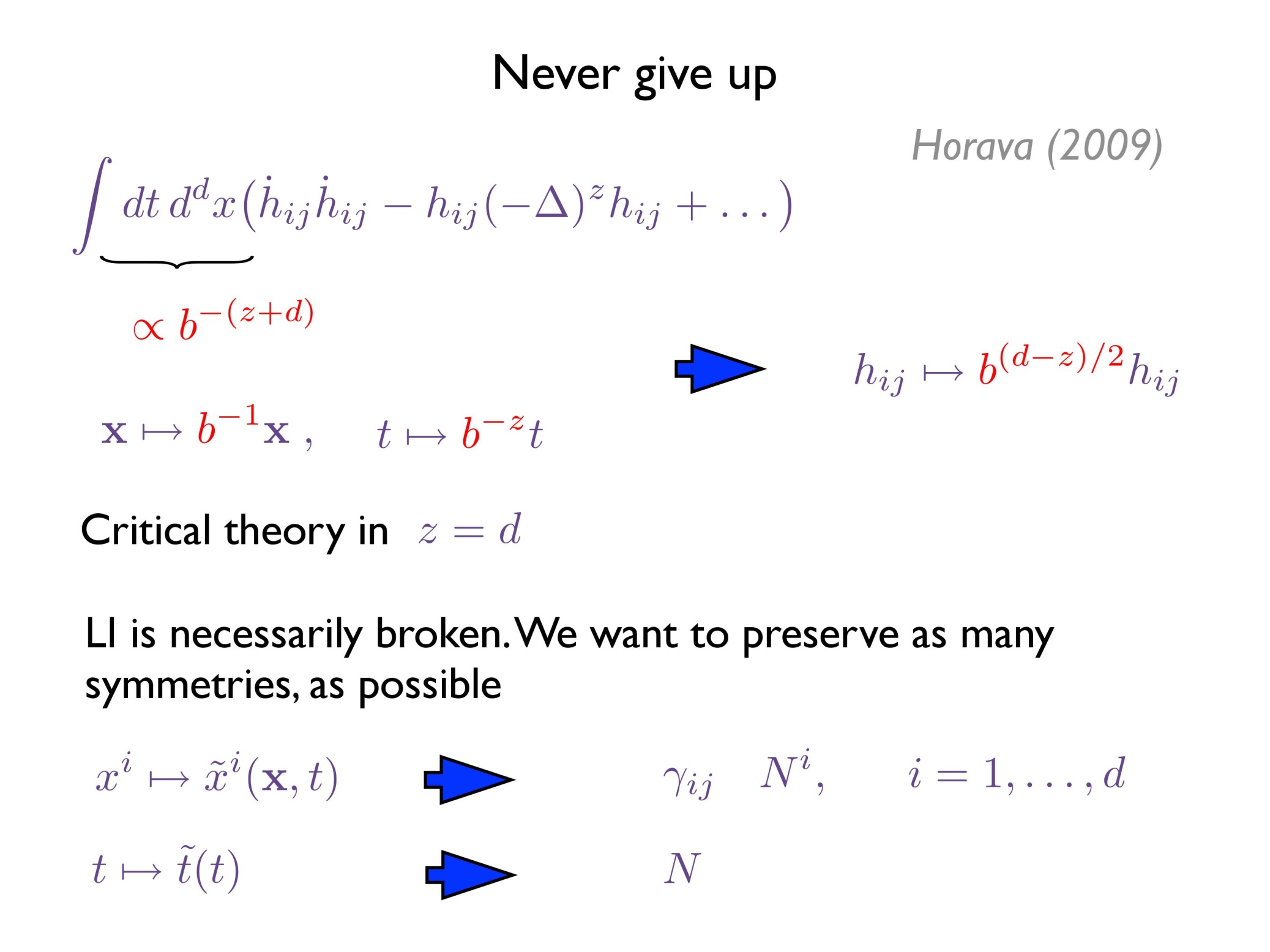 Foliation preserving diffeomorphisms
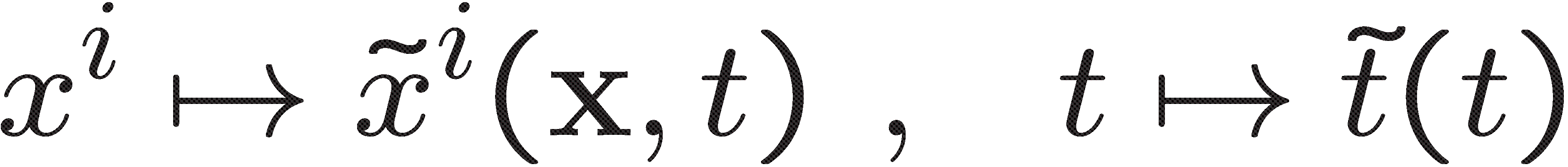 ADM metric decomposition
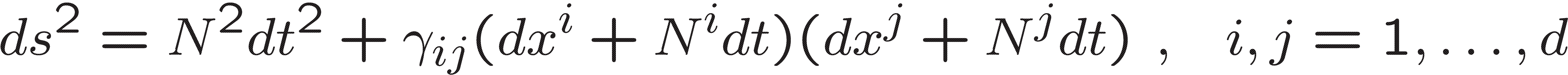 space dimensionality
Anisotropic scaling transformations and scaling dimensions
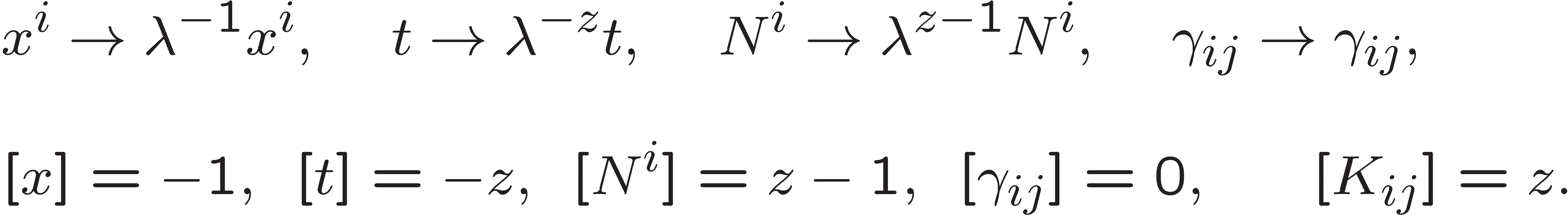 extrinsic curvature
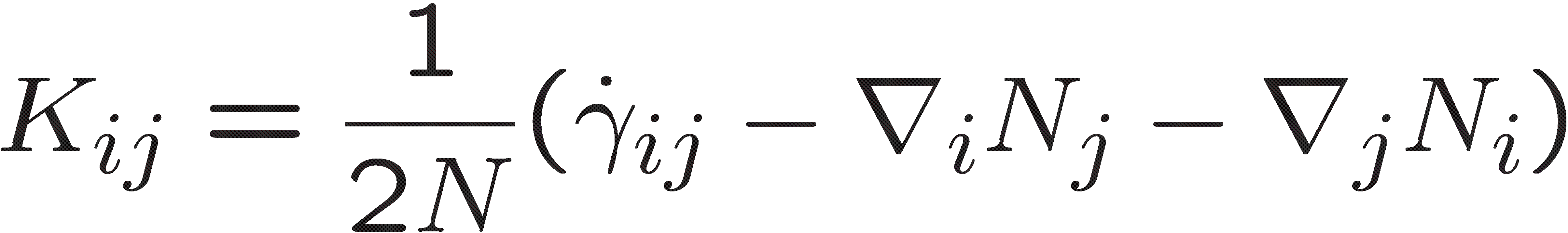 Basic versions of  Horava gravity: ``projectable’’ theory                        vs ``non-projectable” theory
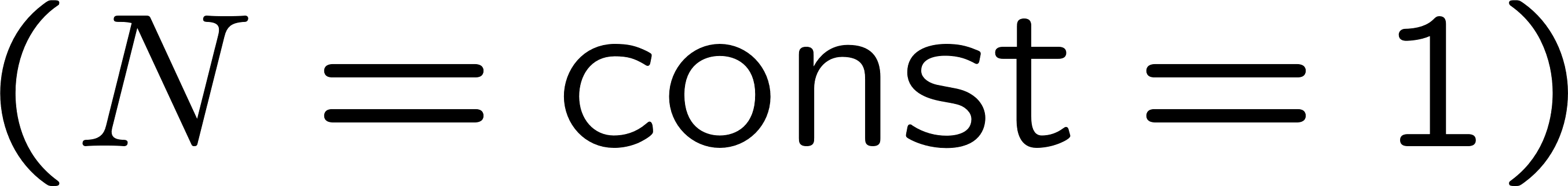 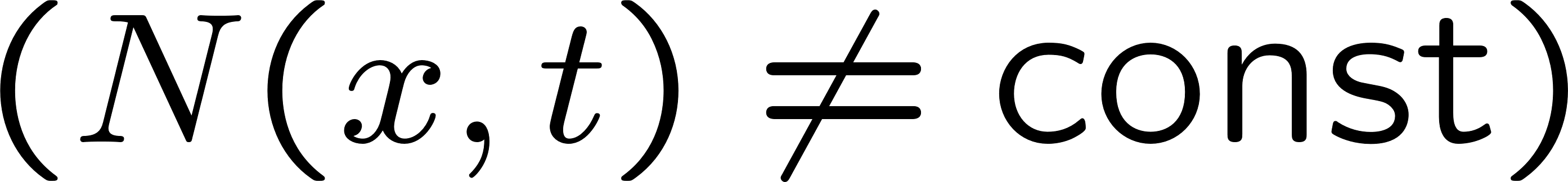 kinetic term -- unitarity
relevant
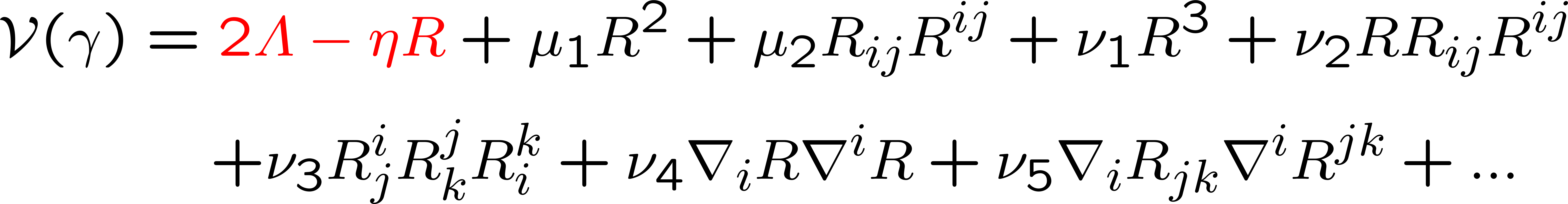 Potential term in (3+1) dimensions
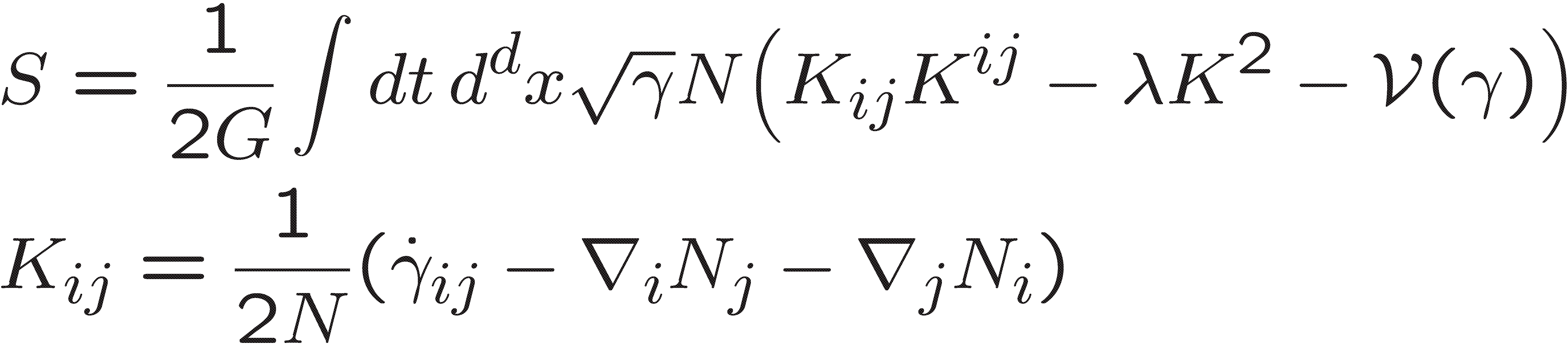 Projectable Horava gravity action
Extra structures in 
non-projectable  theory
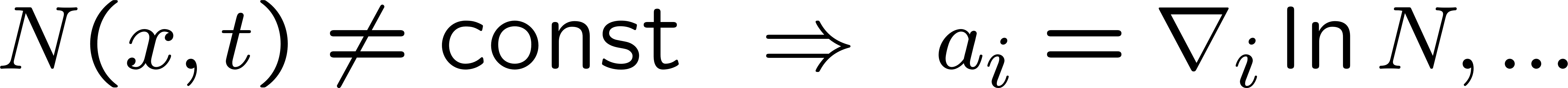 Physical spectrum in d+1=4: TT-graviton and scalar
Unitarity domain (no ghosts)
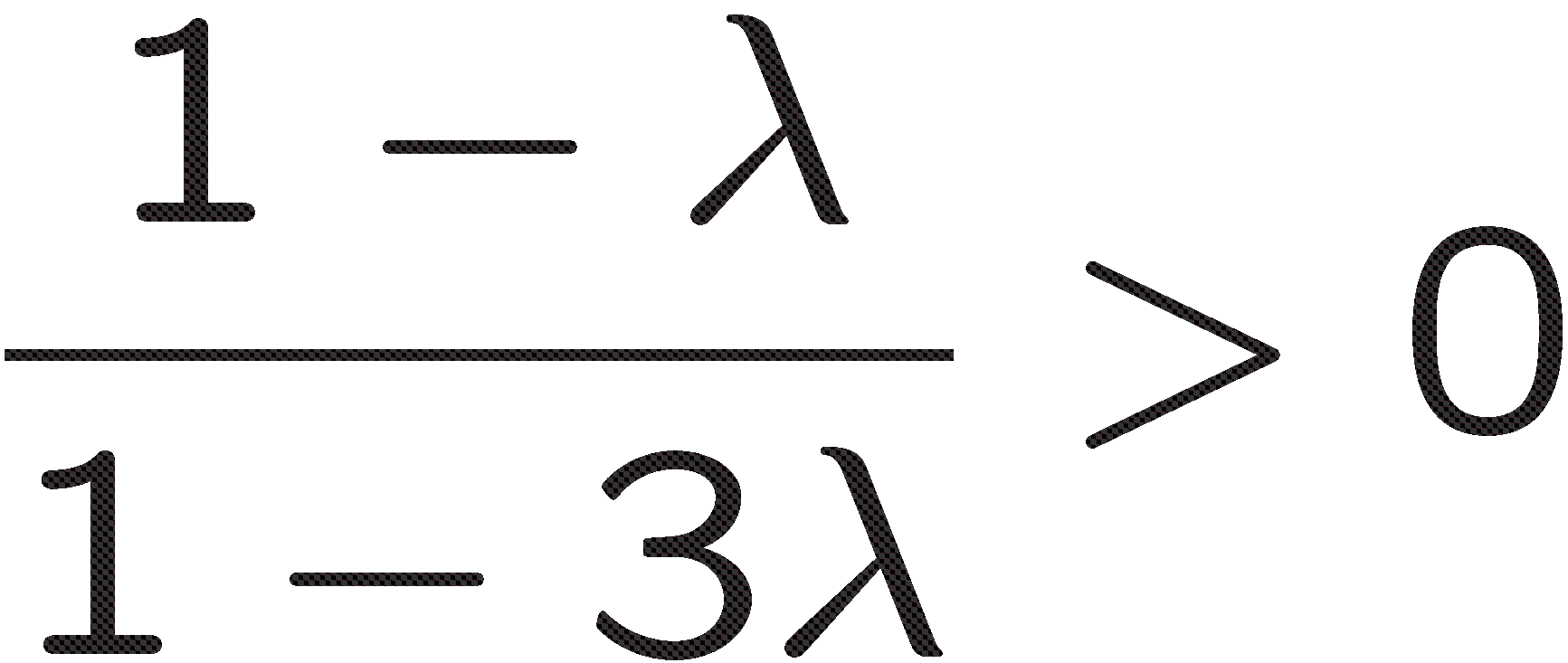 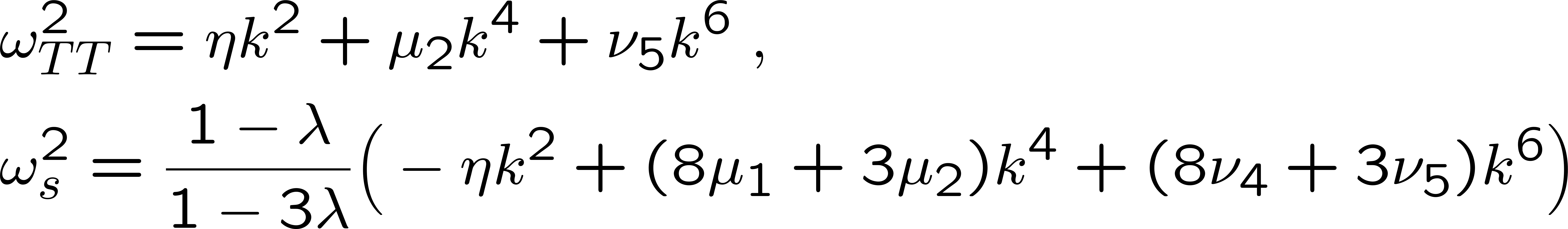 tachyon in IR (whichever sign of      )
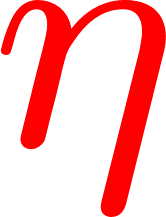 No general relativistic IR limit! 

Phenomenologically useless model in contrast to nonprojectable HG which has a healthy IR limit fitting GR [D. Blas, O. Pujolas, S.Sibiryakov, JHEP04(2011)018].

GR: active lapse,
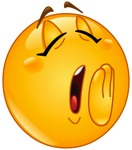 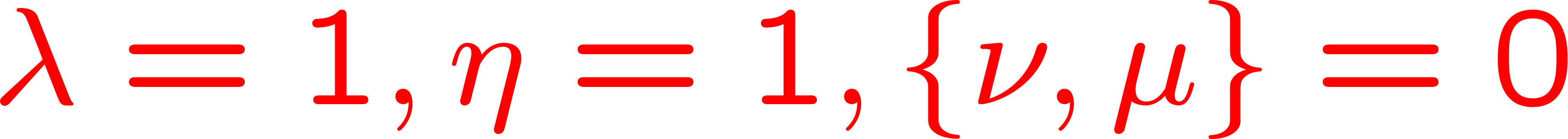 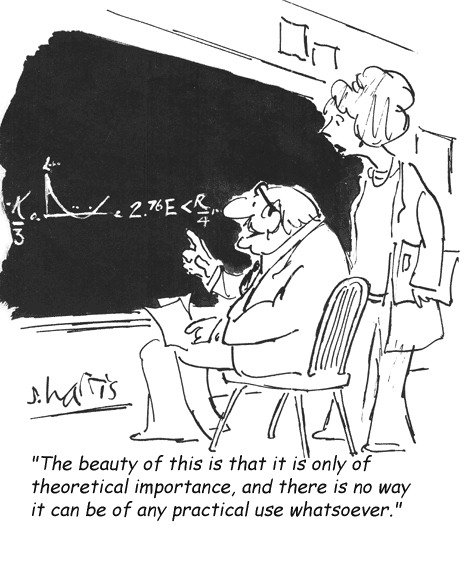 Single example of local, unitary, renormalizable and asymptotically free
(consistent in UV limit) quantum gravity – projectable Hořava gravity
Consider UV limit dominated by marginal operators, disregard relevant cosmological and Einstein terms and check AF.
Long list of problems to be solved that have been solved:
Renormalizability -- projectable HG is 
renormalizable in any d 
(nonprojectable?)
D. Blas, M. Herrero-Valea, 
S. Sibiryakov C. & A.B., 
PRD 93, 064022 (2016), 
arXiv:1512.02250
Gauge invariance of counterterms: preserving BRST structure of renormalization
D. Blas, M. Herrero-Valea, 
S. Sibiryakov C. Steinwachs  & A.B., 
JHEP07(2018)035, arXiv:1705.03480,
D. Blas, M. Herrero-Valea, 
S. Sibiryakov C. Steinwachs  & A.B., 
PRL 119, 211301 (2017), arXiv:1706.06809
Asymptotic freedom of (2+1)-dimensional
model
A.Kurov, S.Sibiryakov & A.B., 
PRD 105 (2022) 4, 044009
 arXiv: 2110.14688
Beta-functions of (3+1)-dimensional model
RG flows of (3+1)-dimensional model and asymptotic freedom
A.Kurov, S.Sibiryakov & A.B.
PRD 108 (2023) 12, L121503,
arXiv:2310.07841
Asymptotic freedom in (2+1)-dimensions
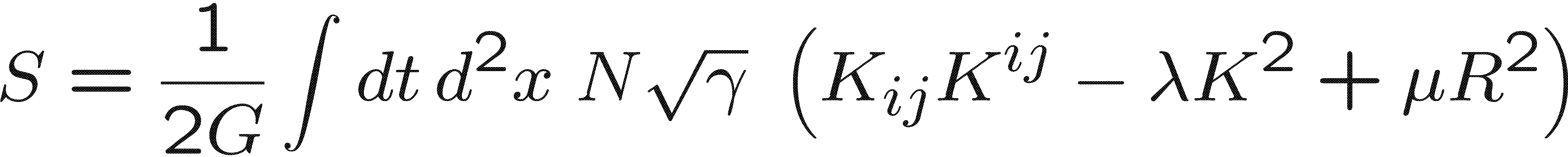 Off-shell extension 
is not unique:
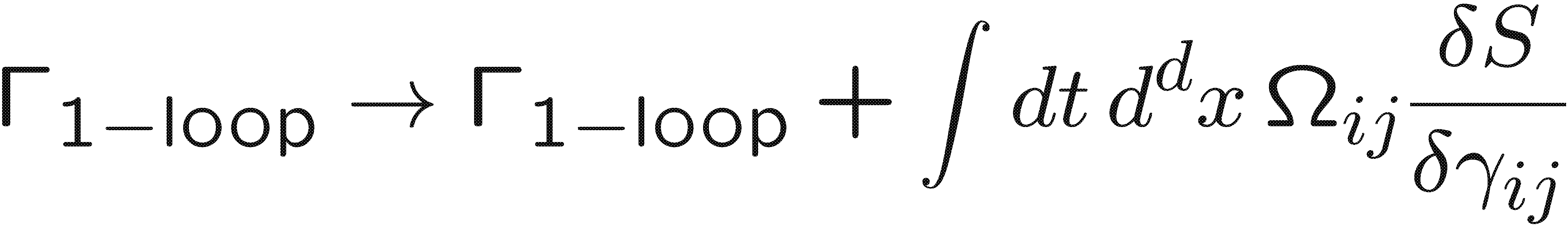 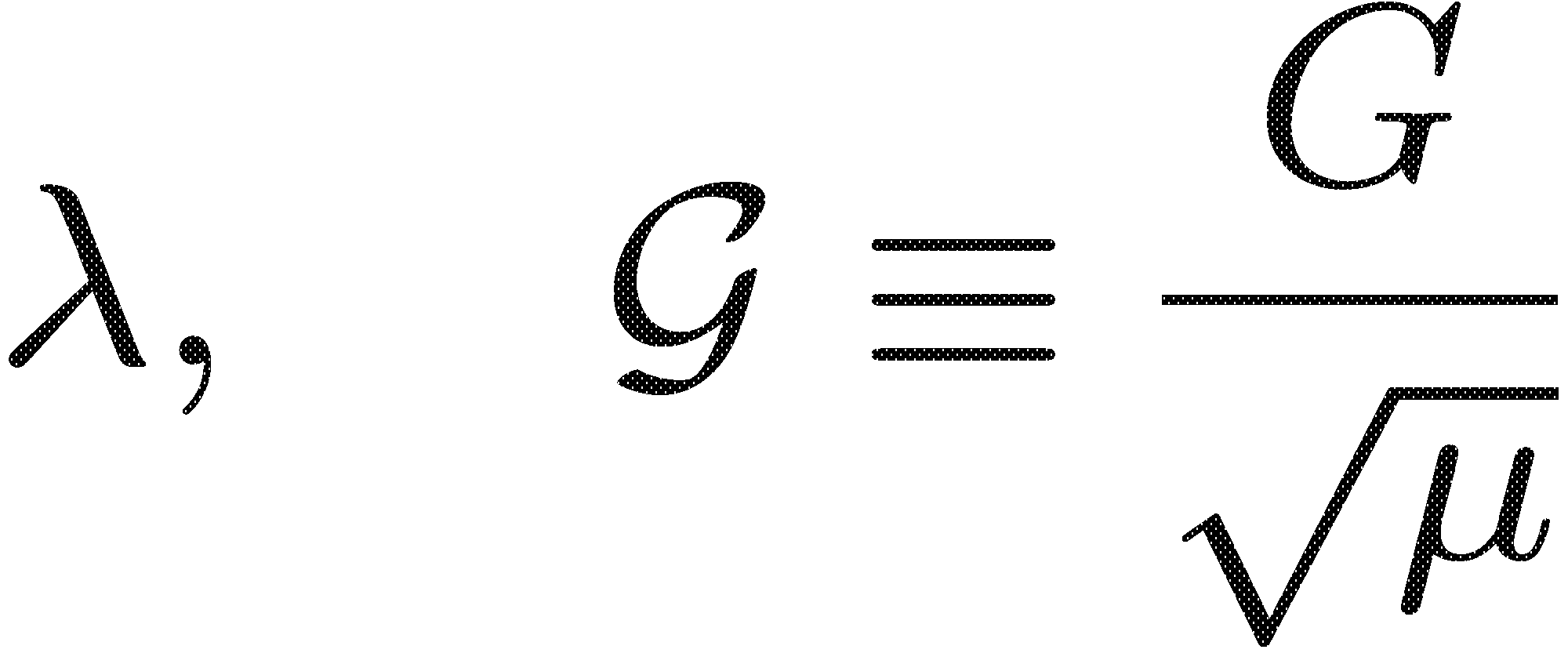 Essential coupling constants:
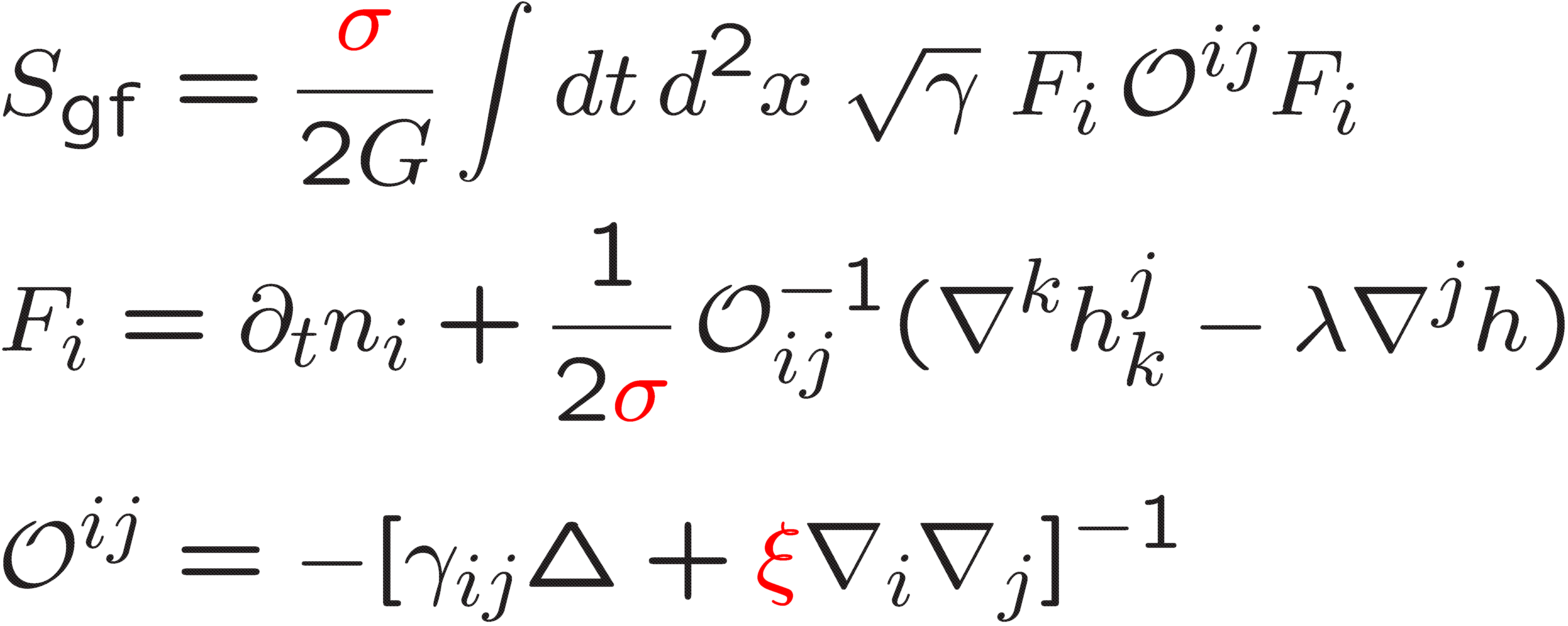 background covariant
gauge-fixing term
         – free parameters
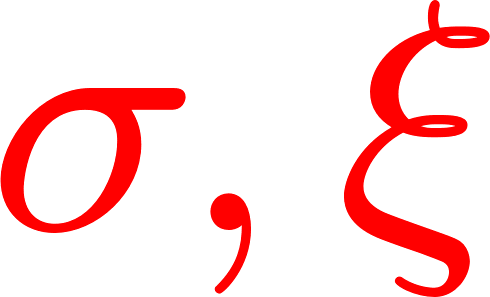 Mathematica package  xAct
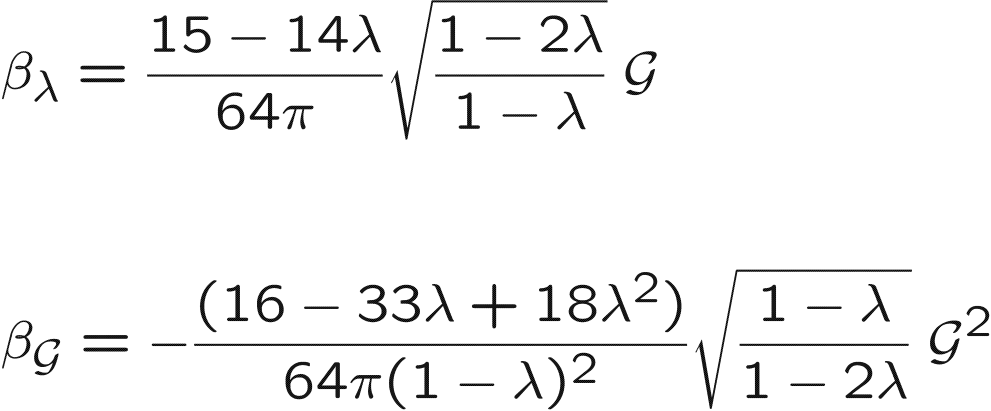 Renormalization flows:
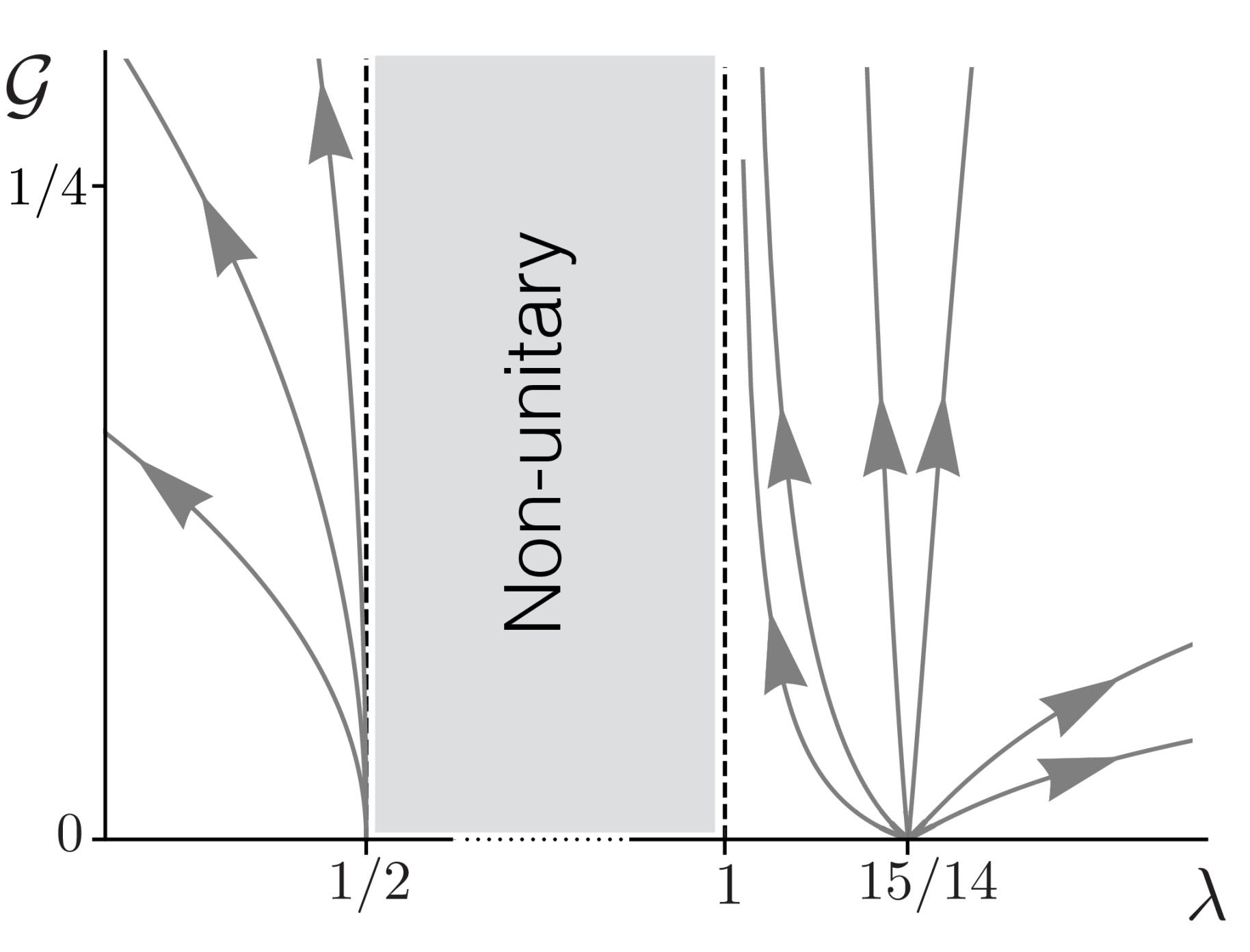 strongly coupled fixed point
AF UV fixed point
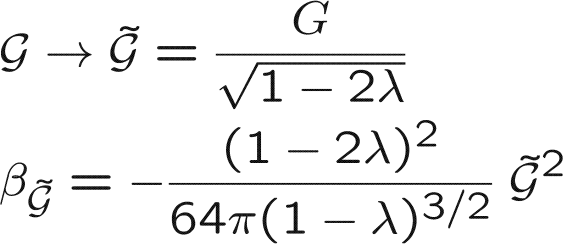 (3+1)-dimensional Horava gravity
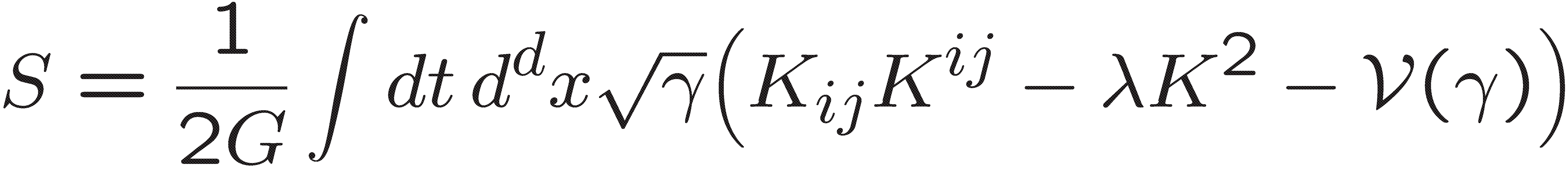 Six essential coupling constants
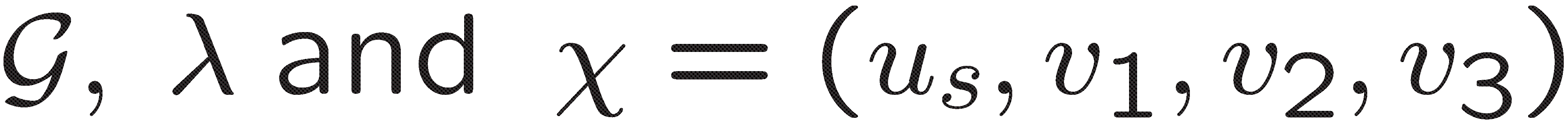 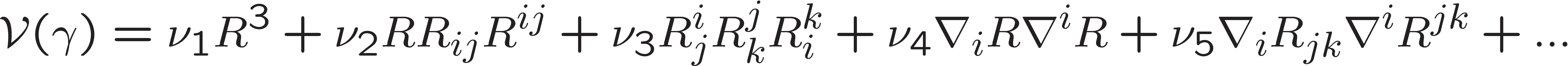 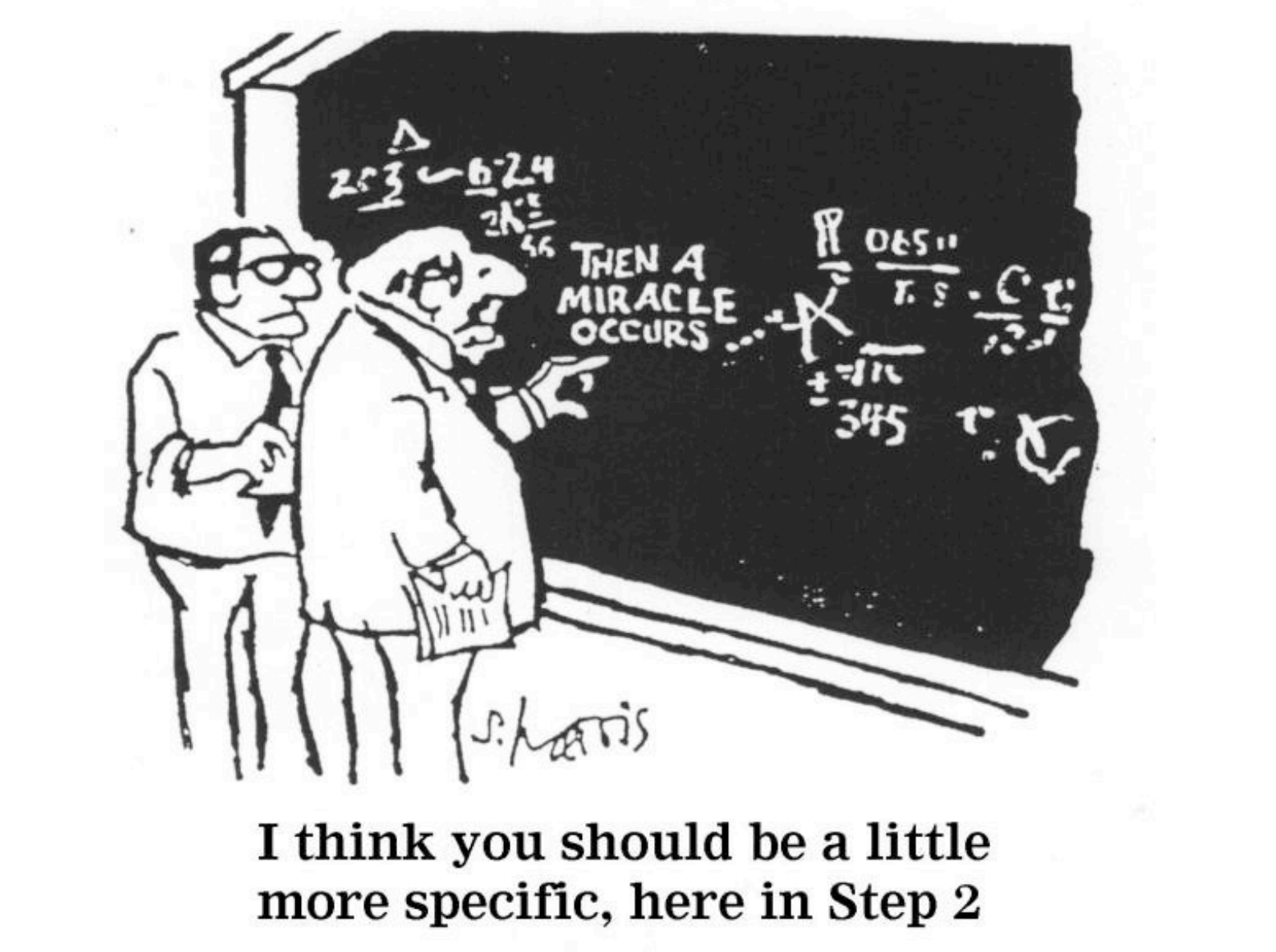 obtained by usual Feynman diagrams
M. Herrero-Valea, S. Sibiryakov & A.B., PRD100 (2019) 026012
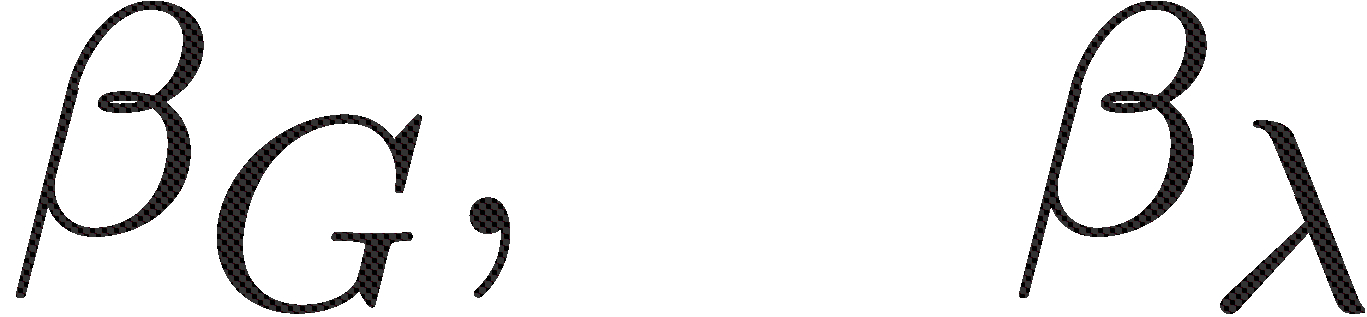 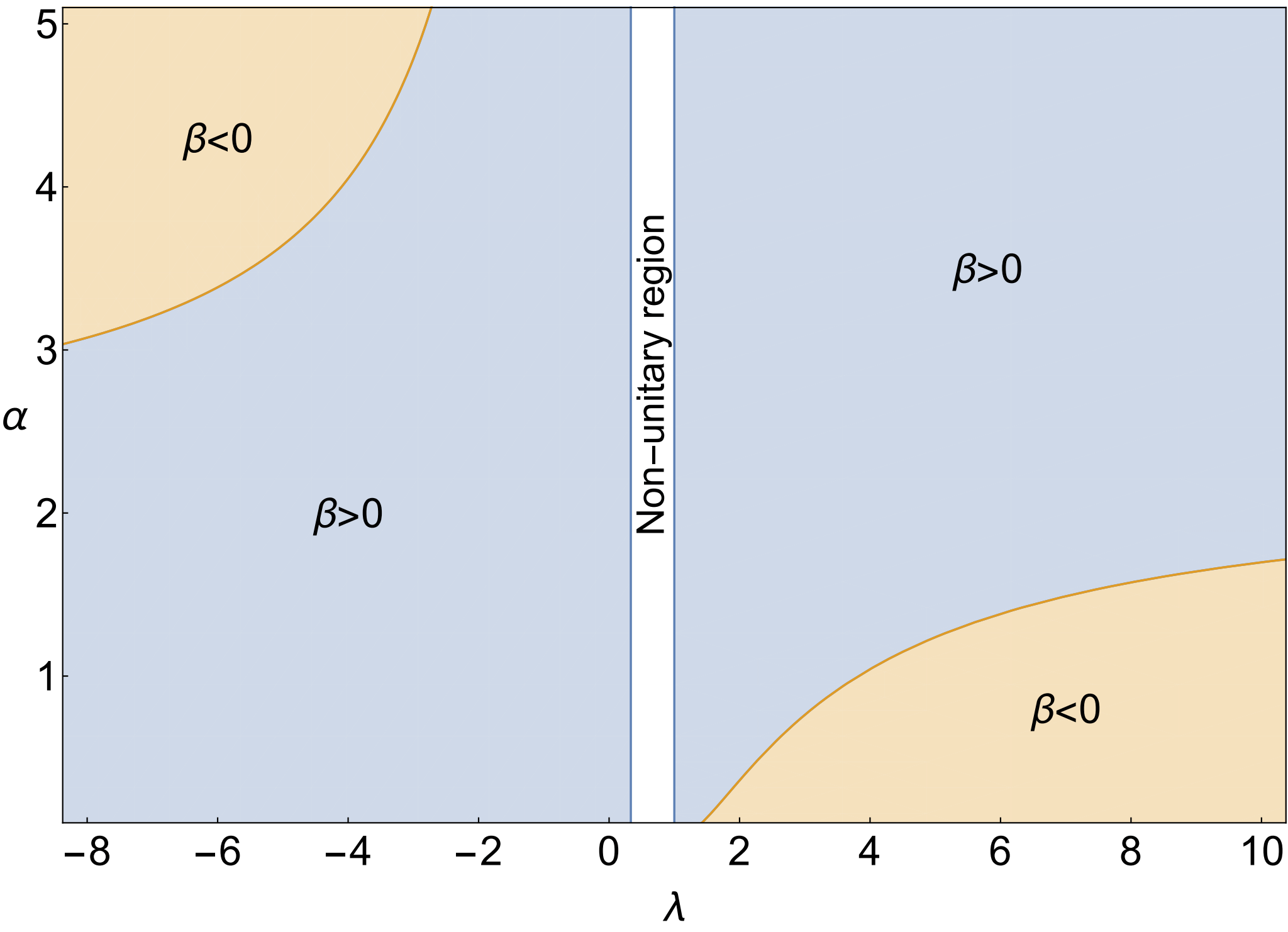 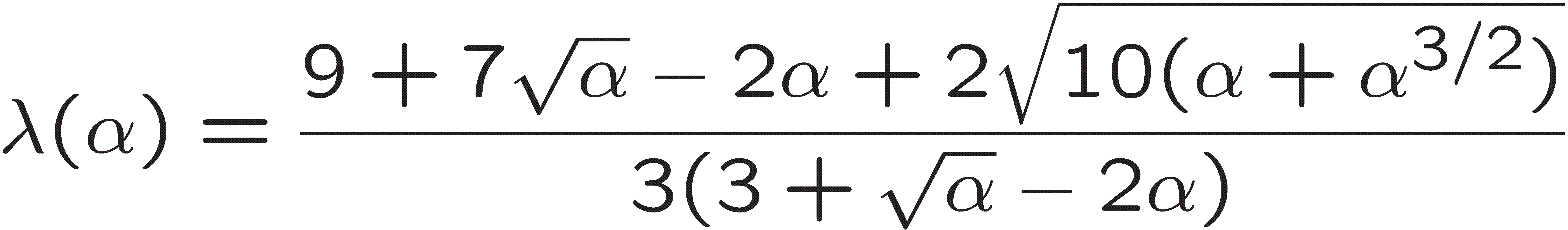 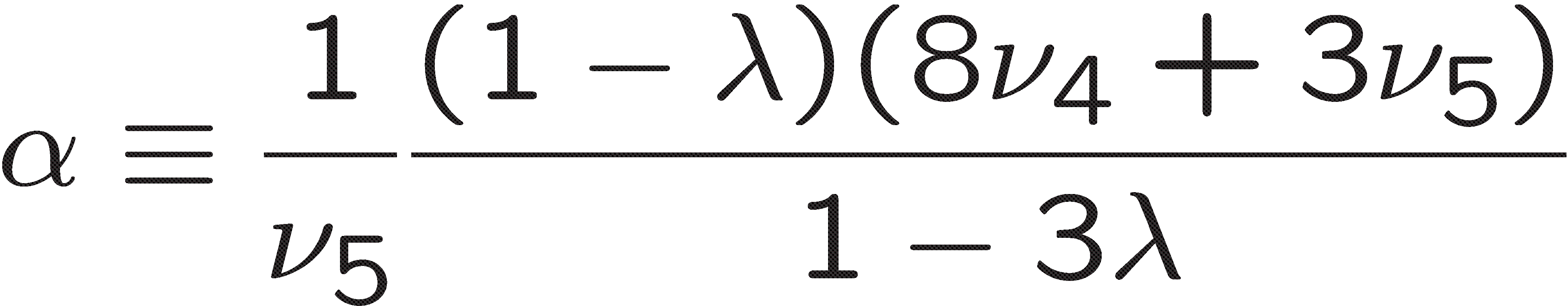 The curves correspond to potential location of fixed points of the full RG flow. The region λ ∈ [1/3,1]  is excluded by the requirement of unitarity.
Background field method + heat kernel method + dimensional reduction
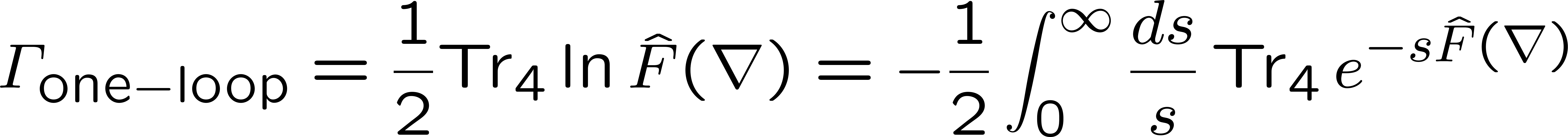 One-loop effective action
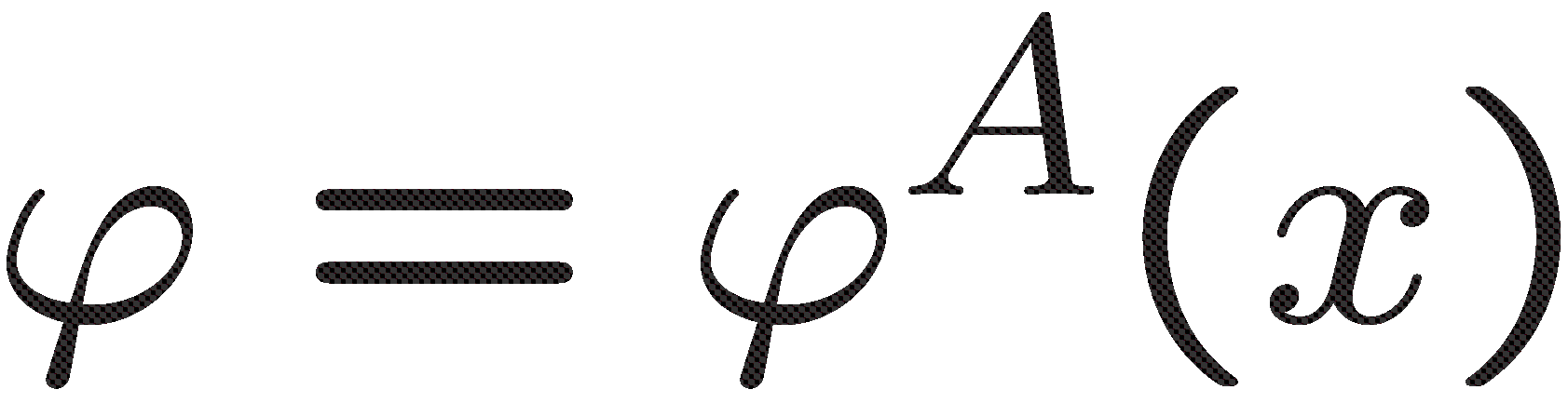 Action Hessian
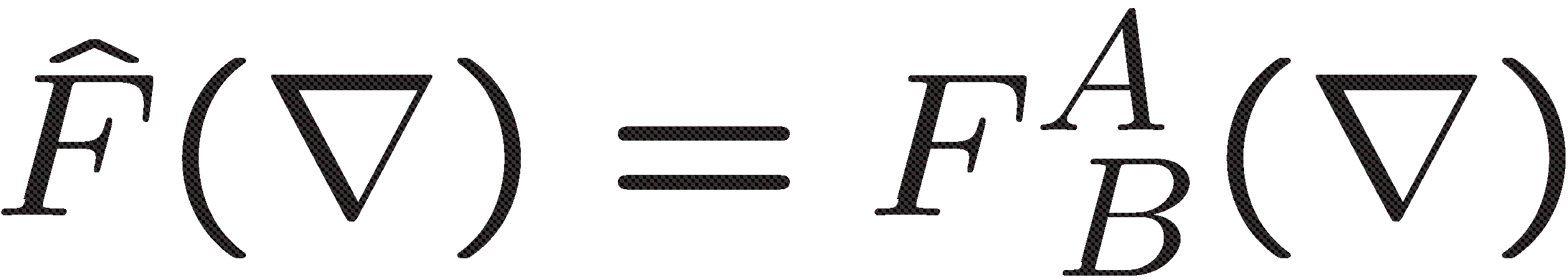 acting in the space of fields
Heat kernel  (Schwinger-DeWitt) expansion for minimal second order operators
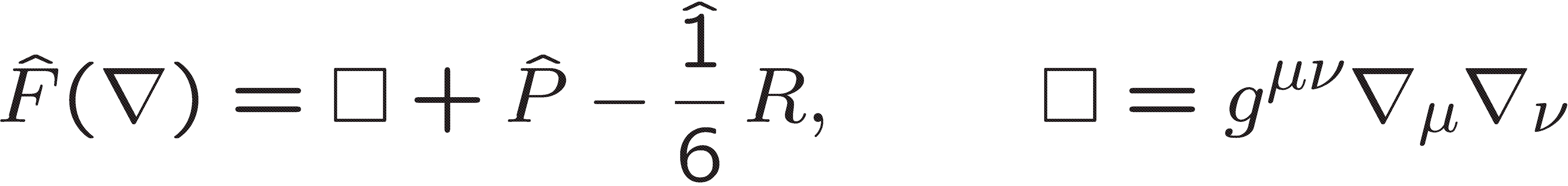 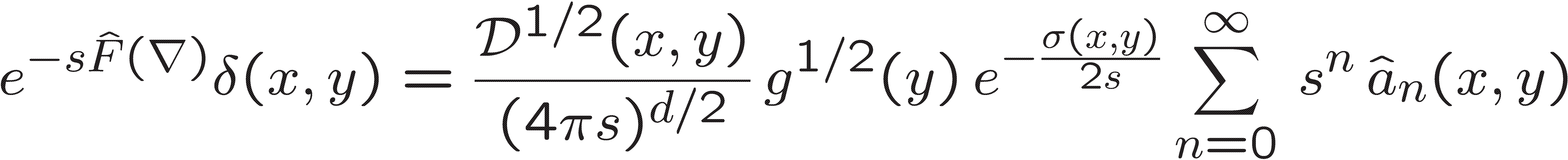 Schwinger-DeWitt (Gilkey-Seely) coefficients
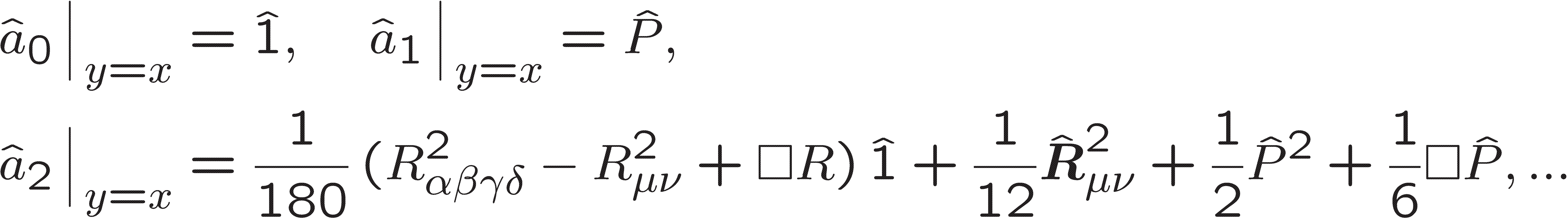 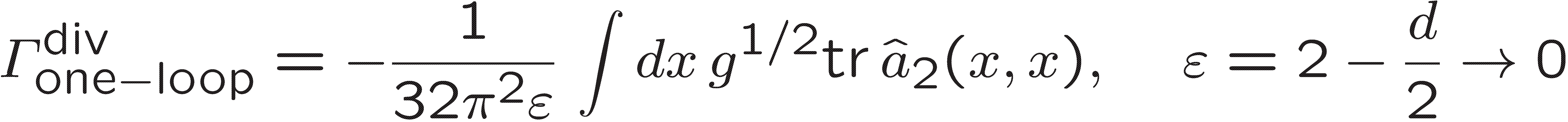 One-loop divergences
However, in Horava gravity operators are nonminimal
Set of quantum fields
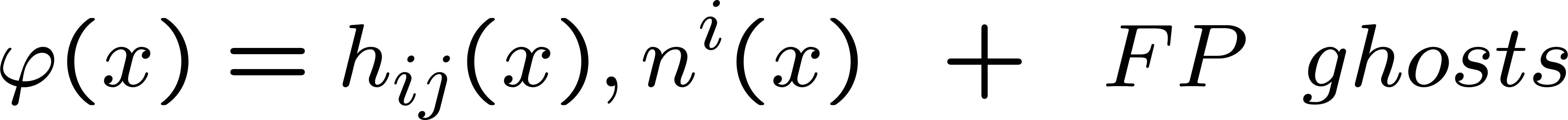 Structure of operators on a static 3-metric background with generic 3-metric
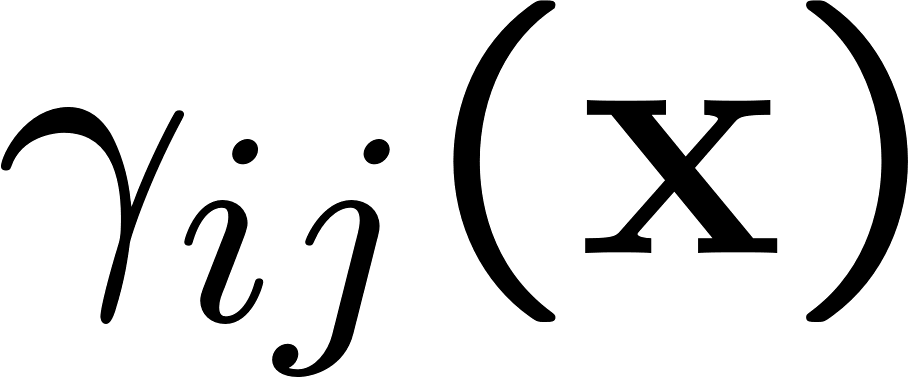 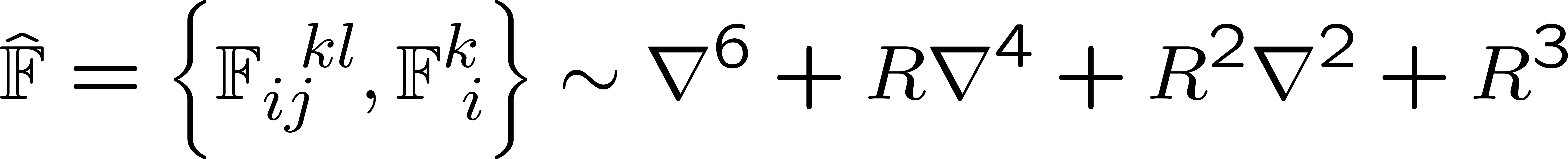 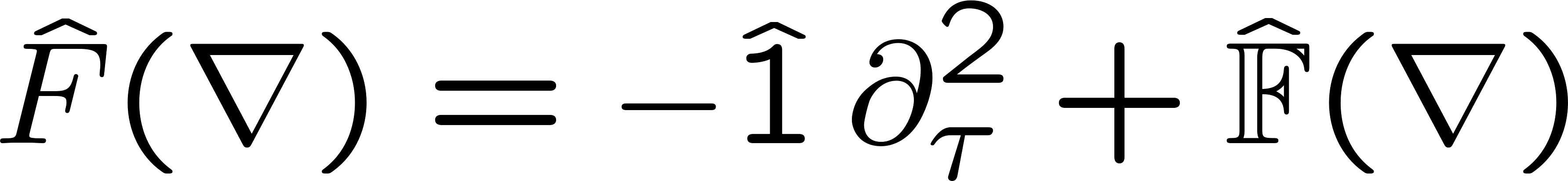 space parts of metric and vector 
(shifts and ghosts) operators:
Example  –  for the ghost operator  in         -family of gauges:
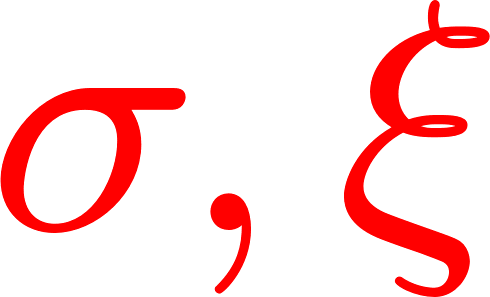 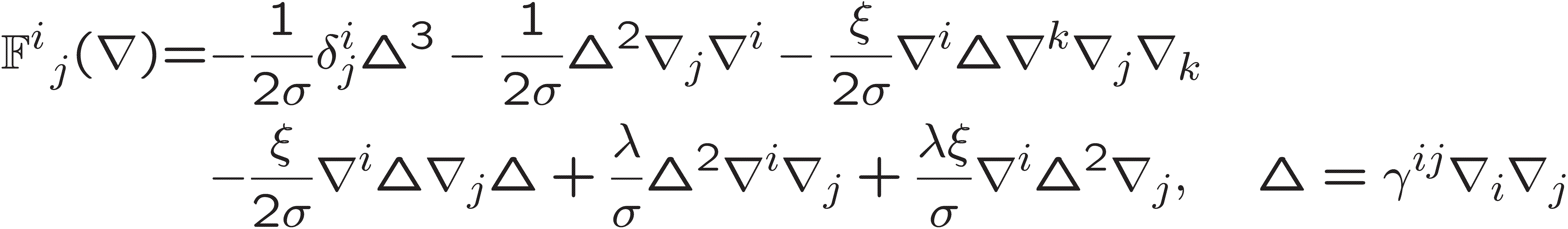 Extension to non-minimal and higher-derivative operators -- the method of universal functional traces (I. Jack and H. Osborn (1984), G.A.Vilkovisky & A.B.,  Phys. Rept. 119 (1985) 1)
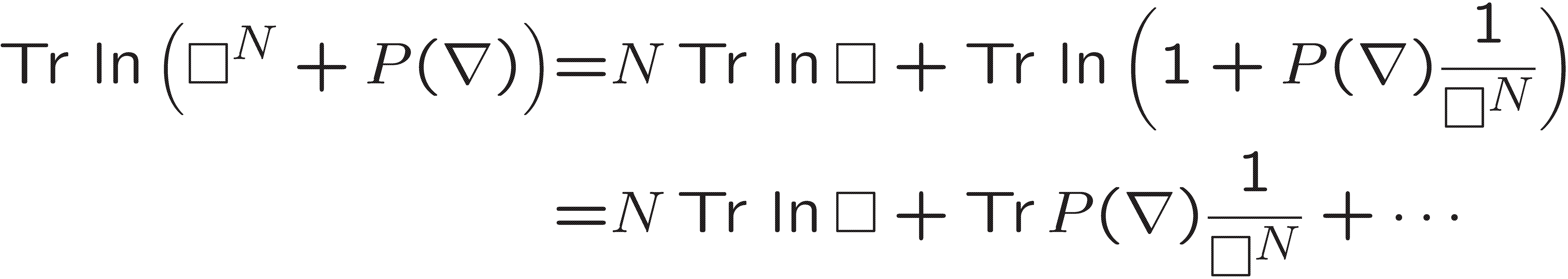 Idea:
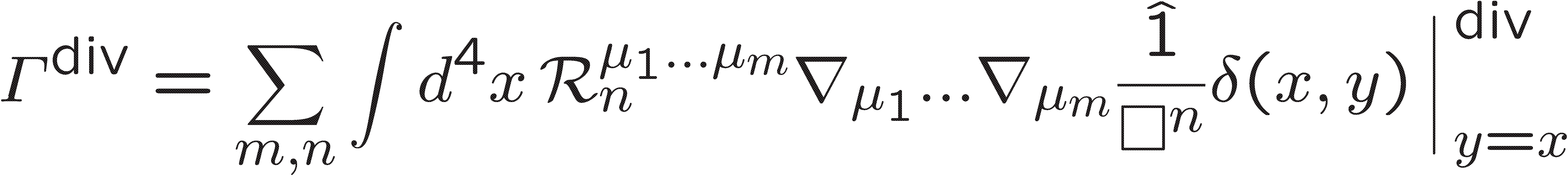 universal functional traces
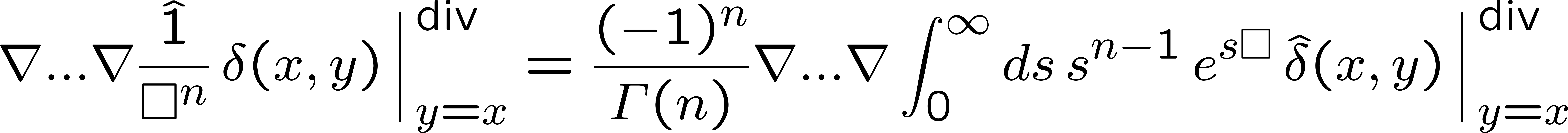 Schwinger-DeWitt expansion
Dimensional reduction method on a static background with generic 3-metric
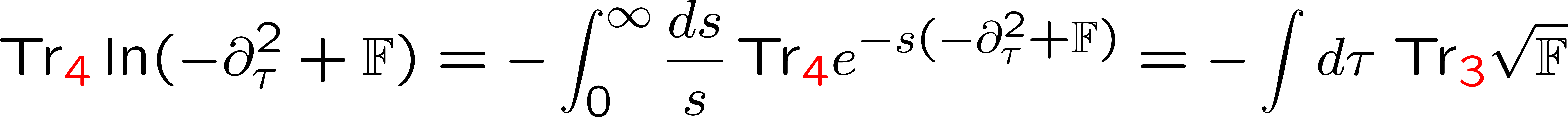 square root
How to proceed with the square root  of the 6-th order differential operator?
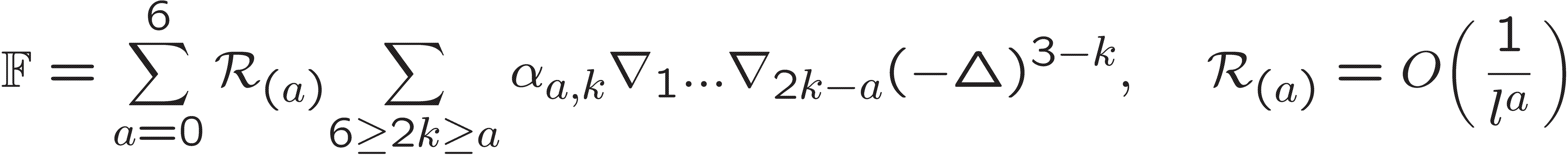 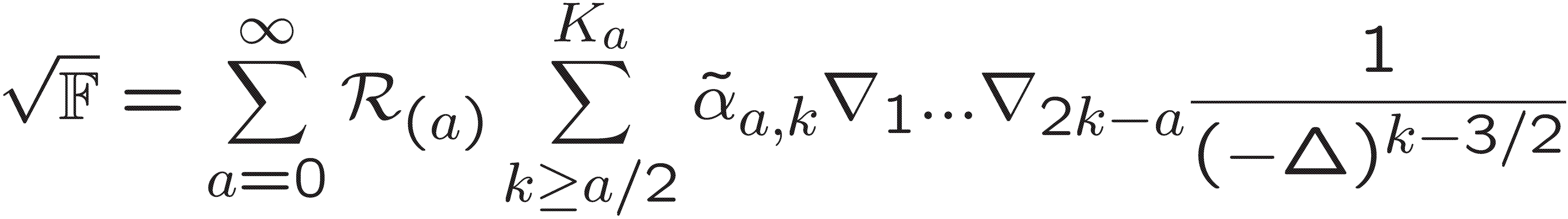 Pseudodifferential operator – infinite series in curvature invariants
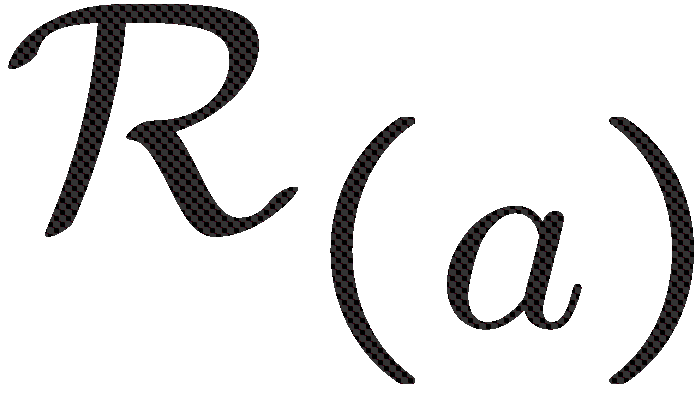 3D universal 
Functional traces
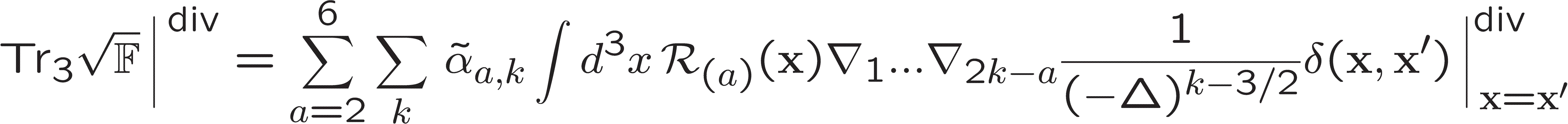 Results for beta functions of (3+1)-dimensional Horava gravity
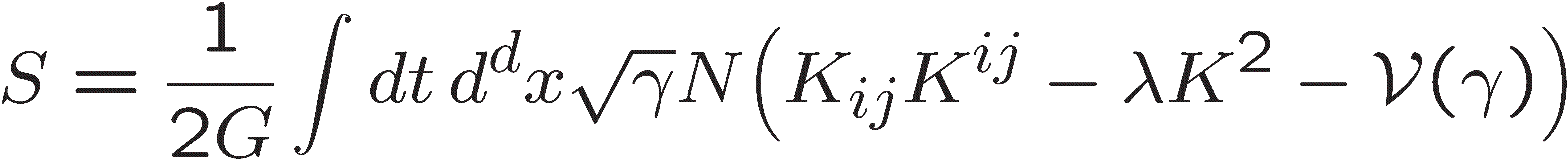 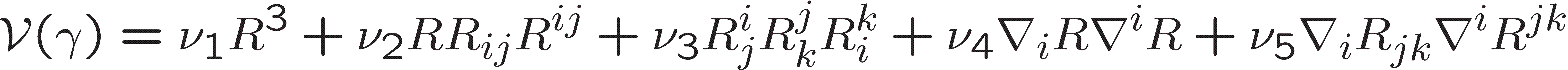 Six essential coupling constants
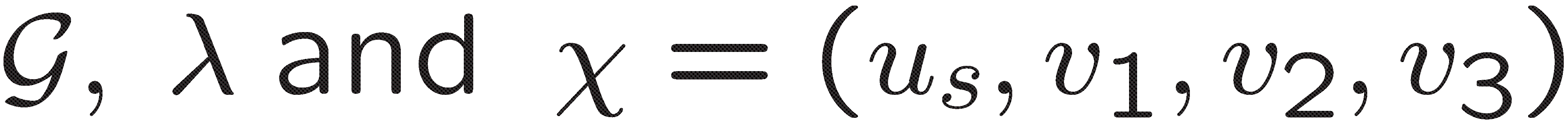 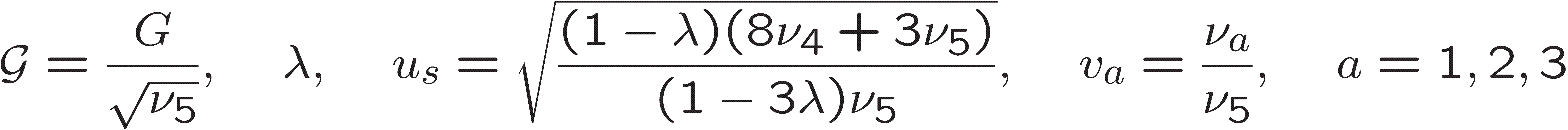 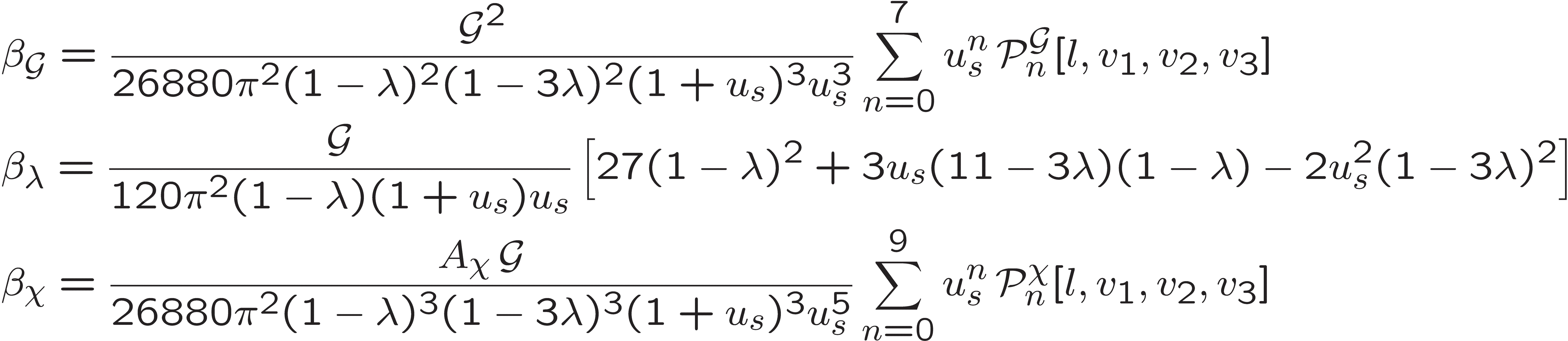 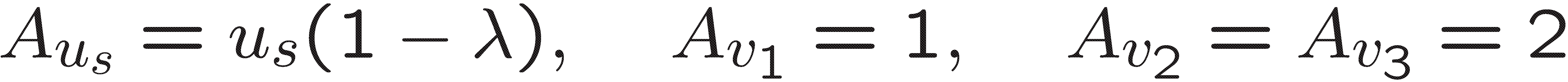 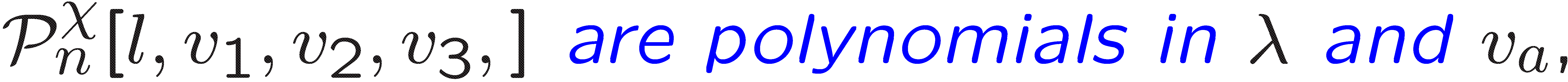 Use of Mathematica package  xAct
Example (one of the longest ones):
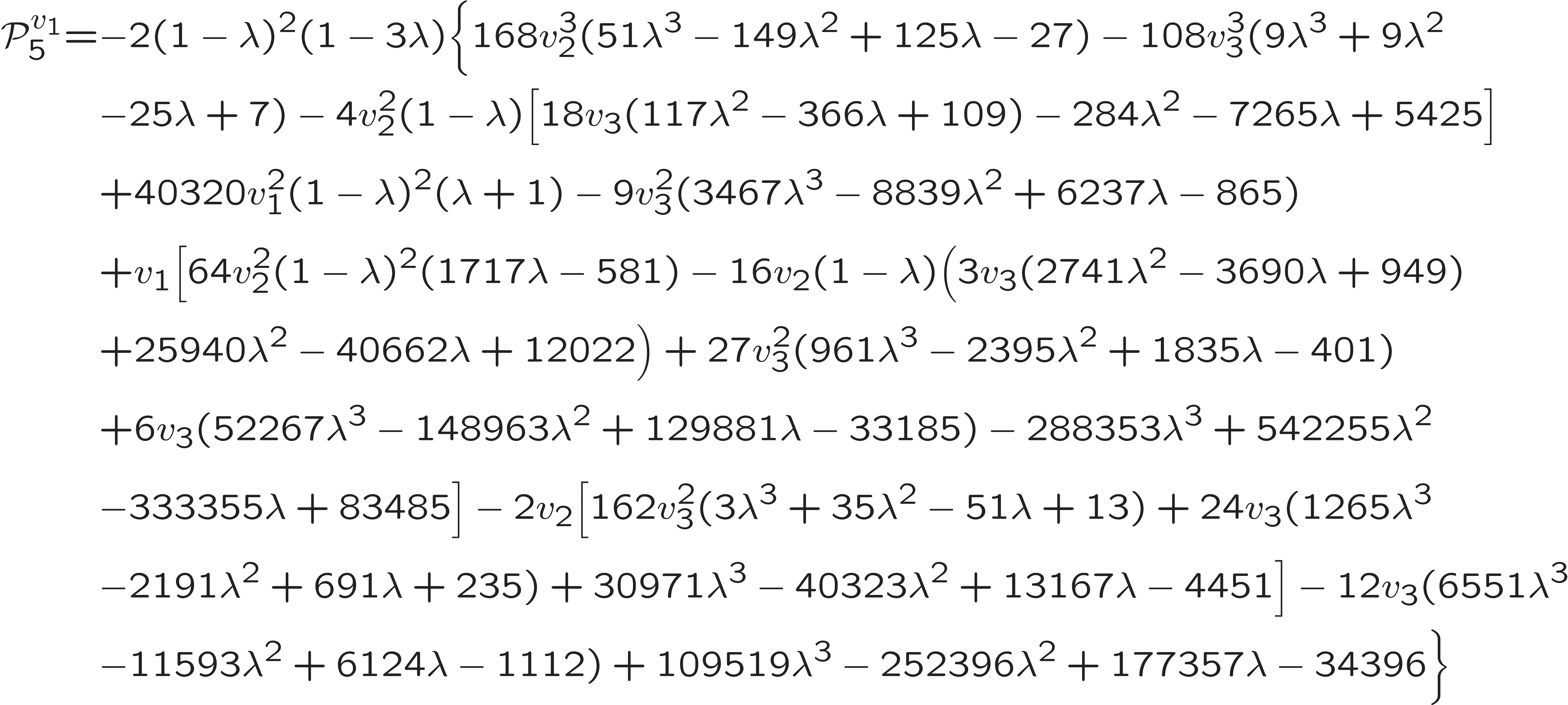 Check of the results: independence of  essential  beta functions on the choice of gauge (            - family of gauge conditions) and  spectral sum method in dimensional and  zeta-functional regularization.
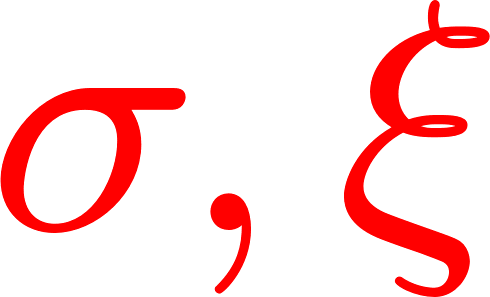 asymptotic freedom
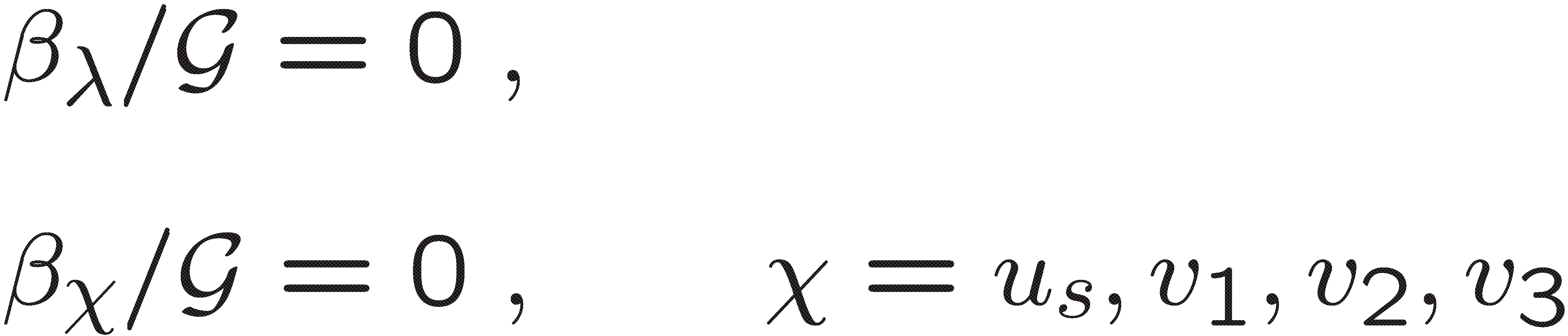 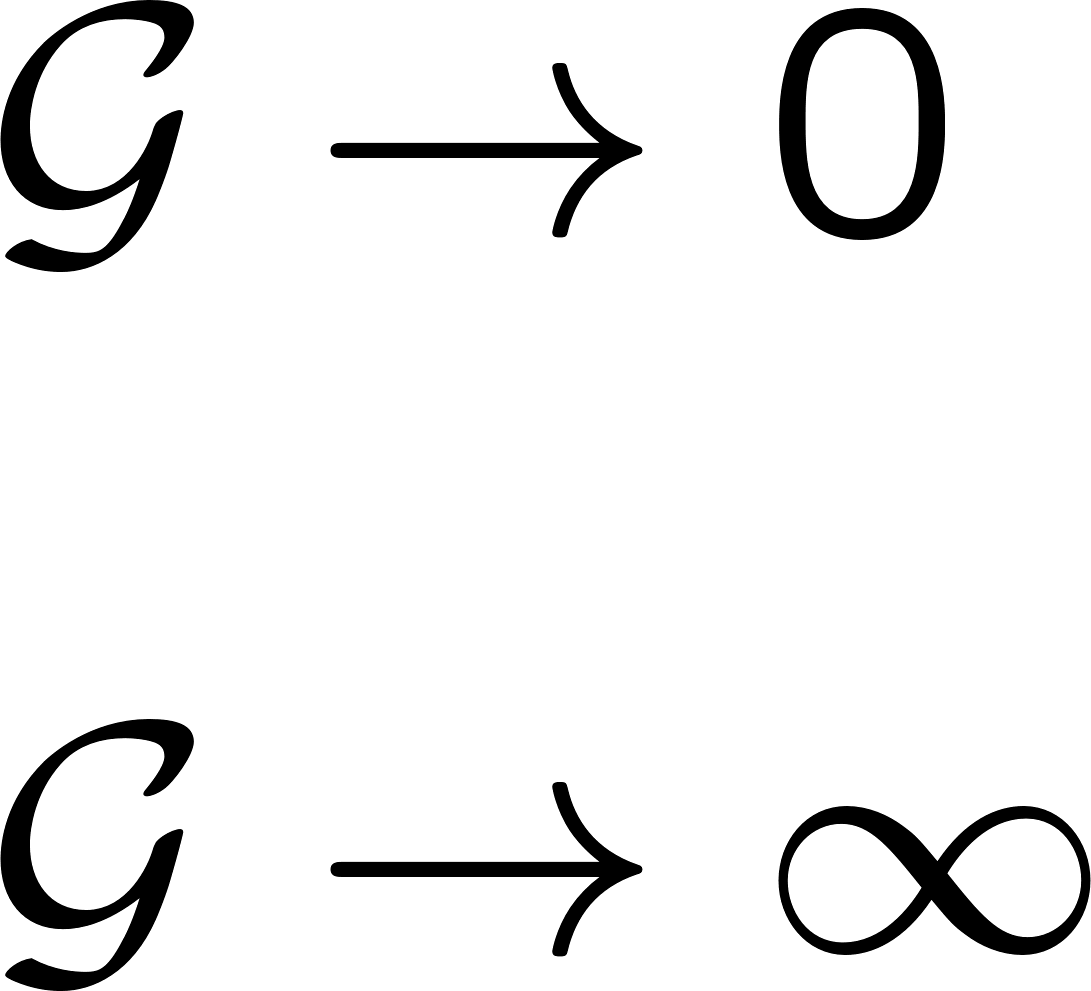 Fixed points equations:
Landau pole
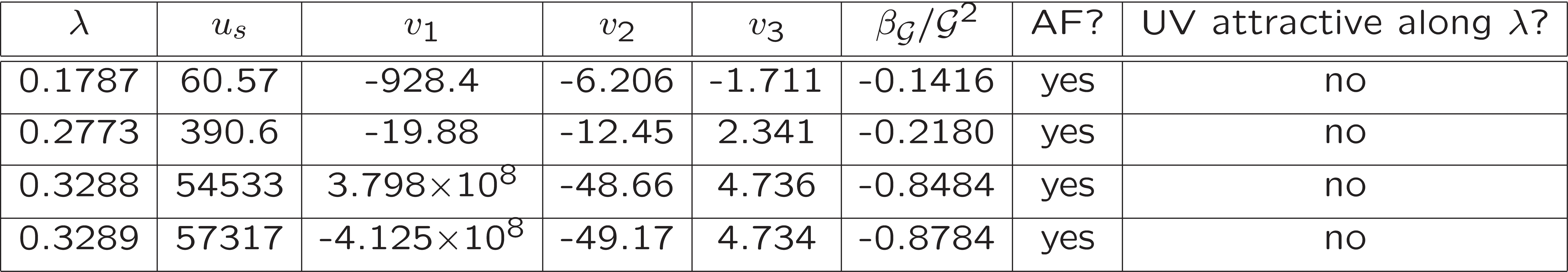 i
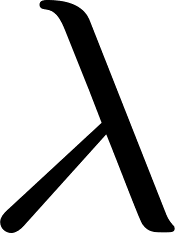 Fixed points at finite     . All of them are asymptotically free but they RG run into Landau poles.
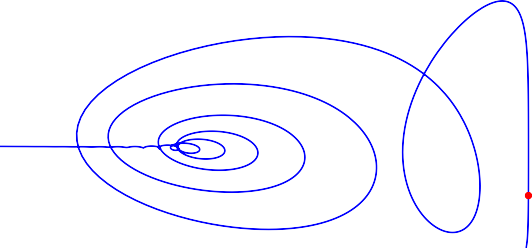 0.21

λ 0.20
v2  0
0.19
-5
0.18
-10
0
v3
-2	-1
1
2
3
0
-3×106
-2×106
-106
v1
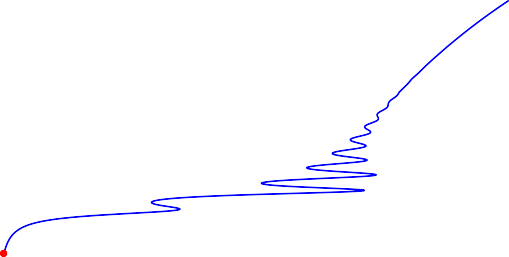 0.22

0.21

λ 0.20

0.19

0.18
2×103	4×103	6×103	8×103
us
0
104	1.2×104
Special limit:
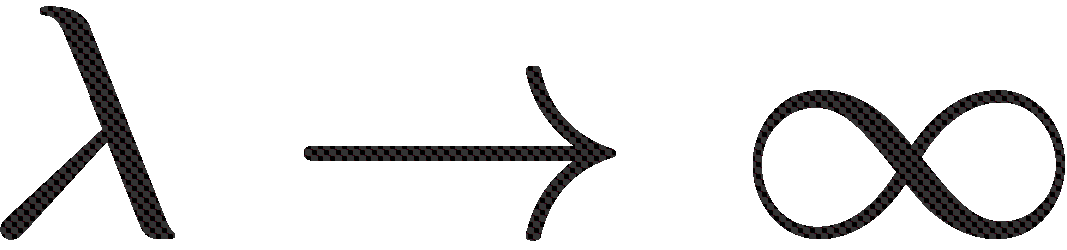 (cosmology implication, A.E. Gumrukcuoglu, S. Mukohyama, 1104.2087)
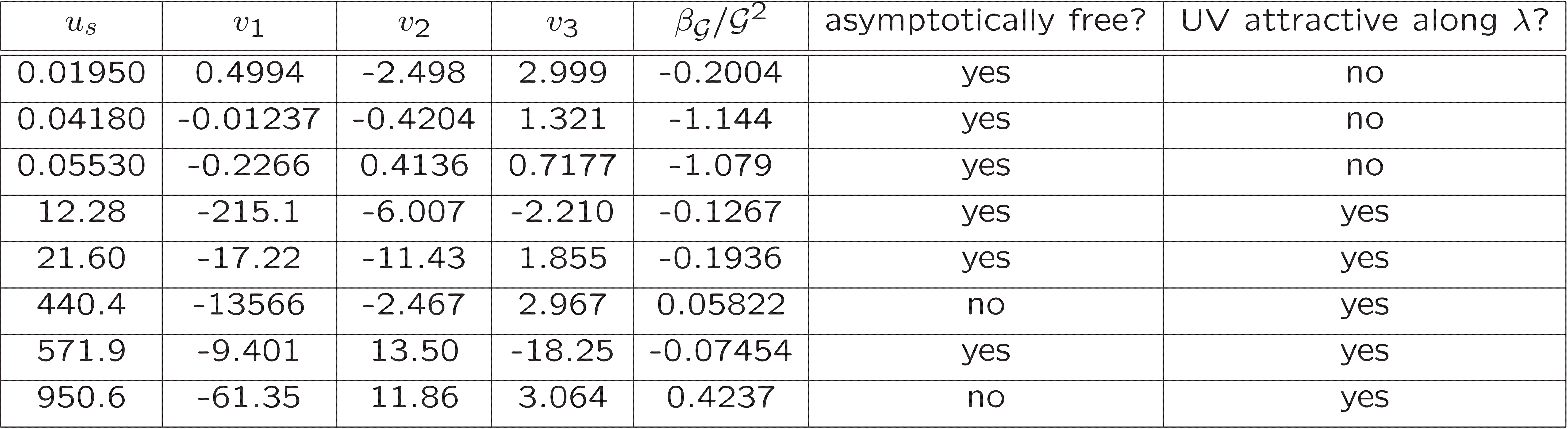 A
B
Fixed points  at
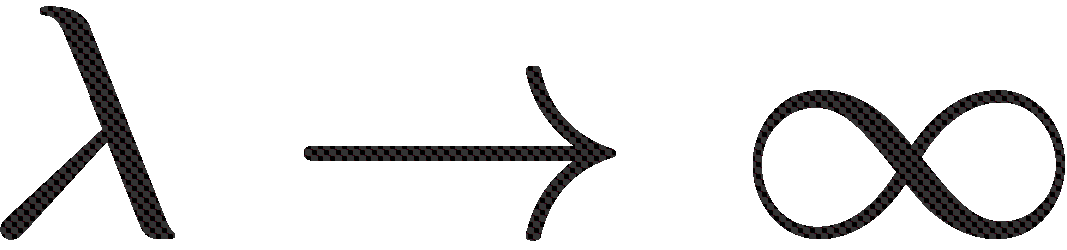 Special fixed points:  A is AF,  B is not AF
Fixed point  B as a transient of RG flow from AF UV point A to IR  limit with
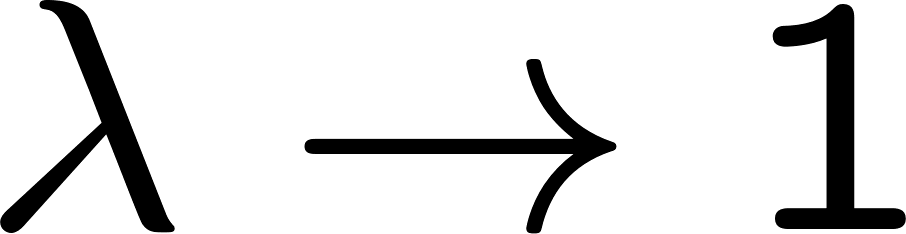 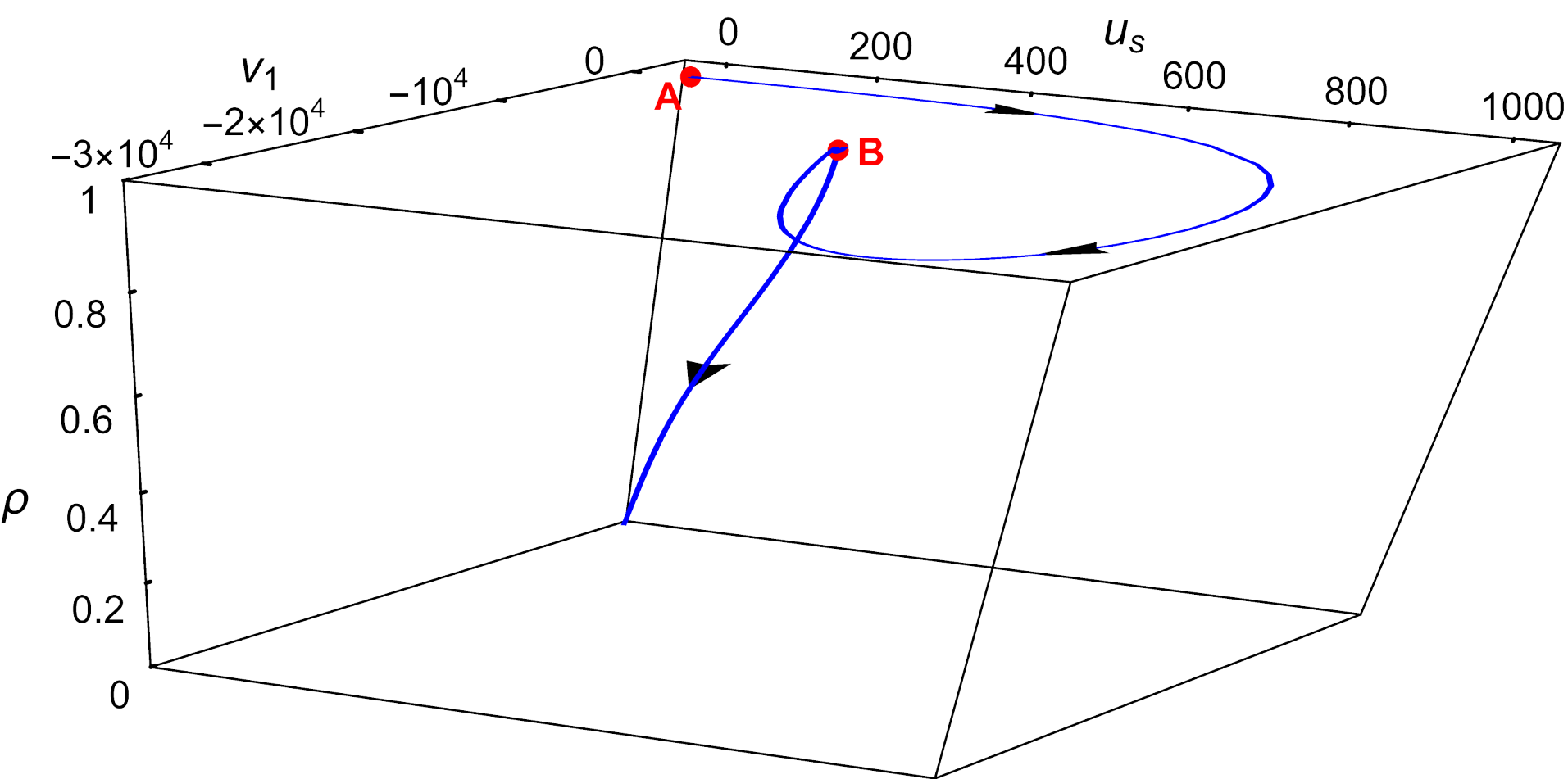 hyperplane
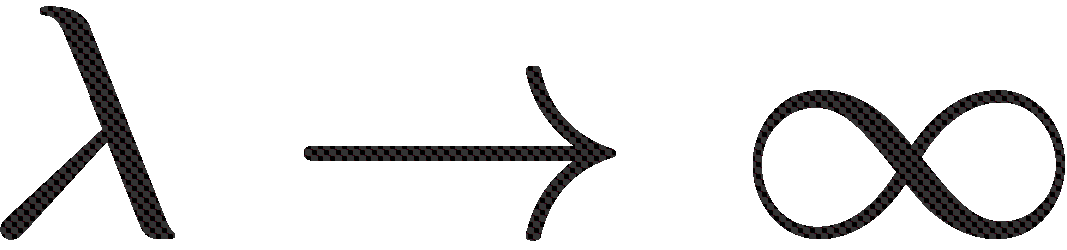 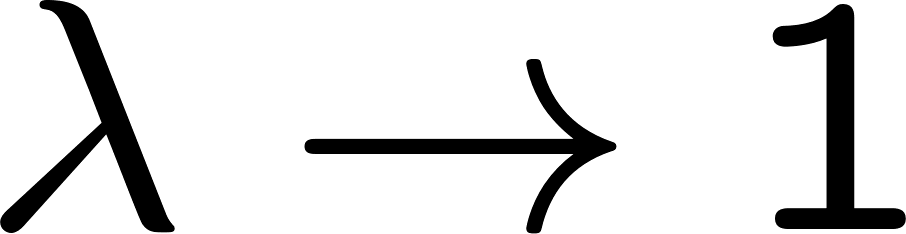 Behavior of G on the flow:
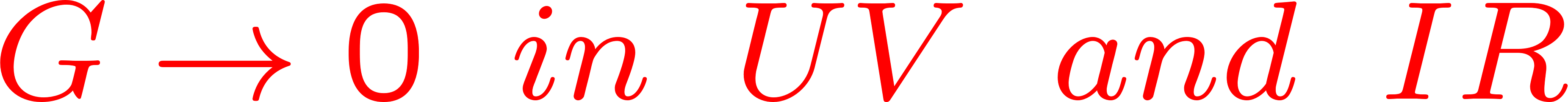 III
II
I
10-5

10-10


10-15
10
λ - 1
2
3
4
0.01
0.1
1
10
10
10
+
Behavior of G as a function of (λ − 1) along an RG trajectory connecting the point A to λ → 1 .

k
In regions I, II and III the dependence is well described by the power law G ∝ (λ − 1)  with kI = −13.69,

kII = 3.84, kIII ≈ 0.37.
Riddles of  higher derivative gravity models
1. Complexity of operator dimensions – eigenvalues of     stability matrices.
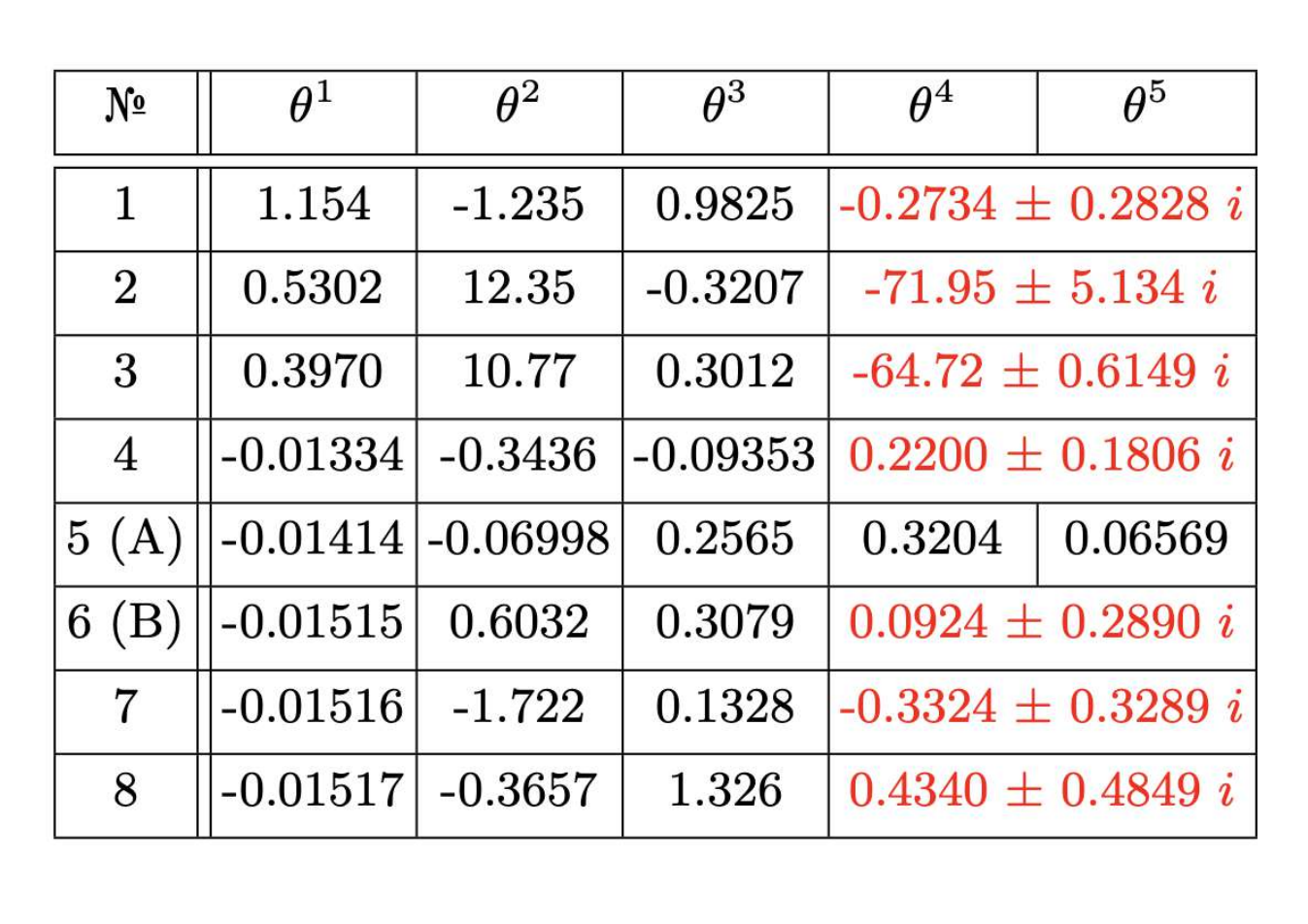 Violation of LI or lack of gauge invariant operators ?
2. Renormalizability and AF of nonprojectable HG? 
It has healthy IR limit fitting GR [D. Blas, O. Pujolas, S.Sibiryakov, JHEP04(2011)018].There are indications that it is renormalizable.
J. Bellorın, C. Borquez, B. Droguett, 
Phys. Rev D 106, 044055 (2022), 2207.08938 
arXiv:2405.04708
3. Tadpoles, IR divergences and modification of beta functions in quadratic gravity (Donoghue et al)
The problem of running       and G
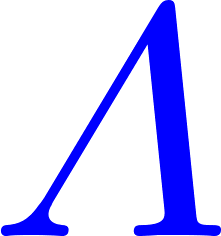 Running coupling constant = nonlocal form factor in effective action
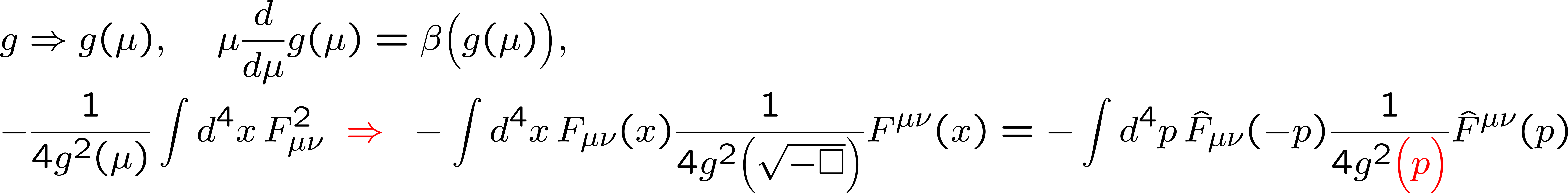 running scale
Tadpole (total derivative) nature problem for running          and G
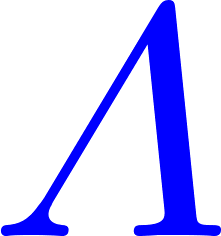 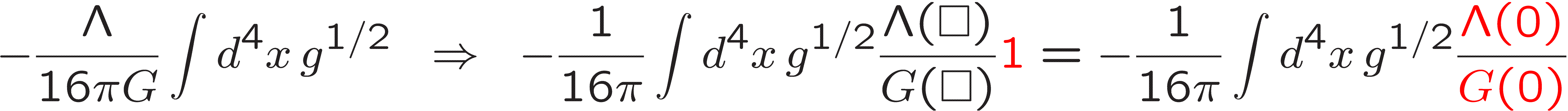 no  running
p
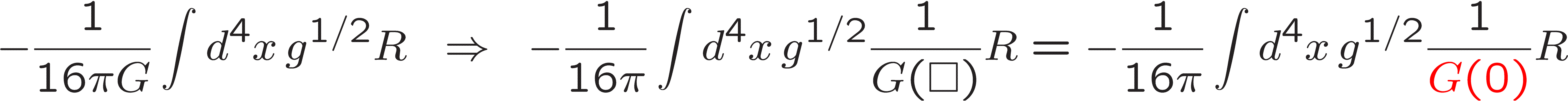 q
p-q
Quadratic gravity action and propagator
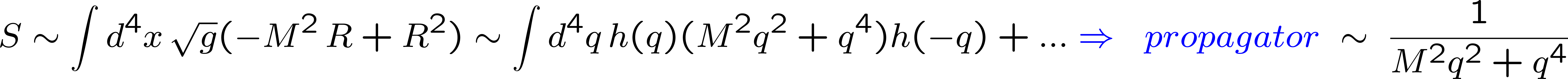 p
p
q
UV finite and IR divergent at M=0
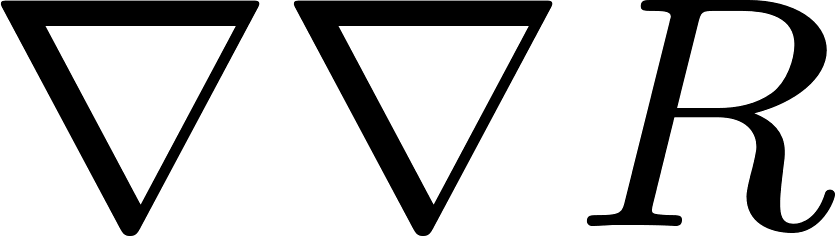 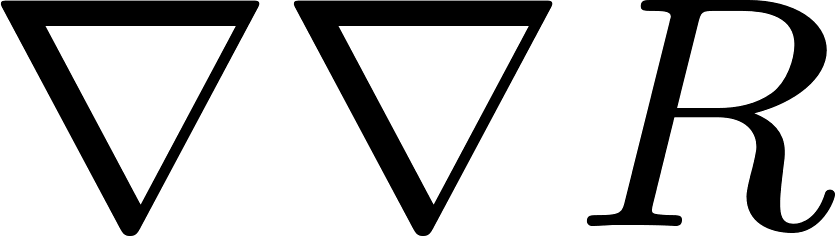 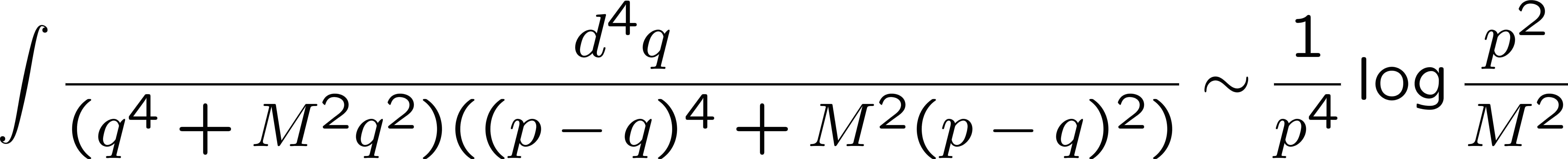 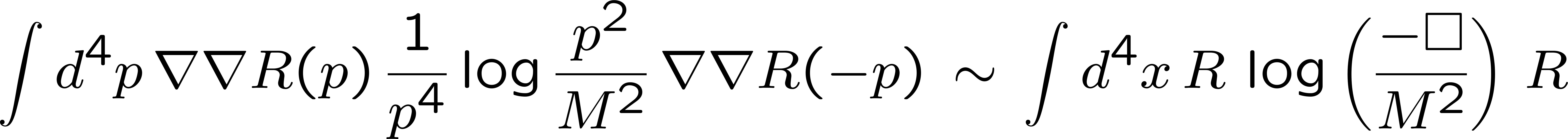 running constant 
of      -- action
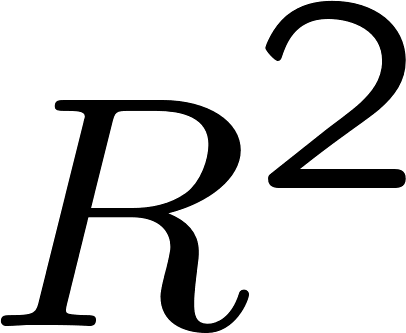 D.Buccio,J.Donoghue,
G.Menezes, R.Percacci, 
arXiv:2403.02397
Modification of beta-functions by UV finite terms!
4. No running of G and        --- metamorphosis of the running scale
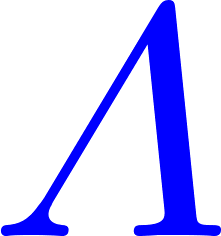 Renormalization group in covariant curvature expansion
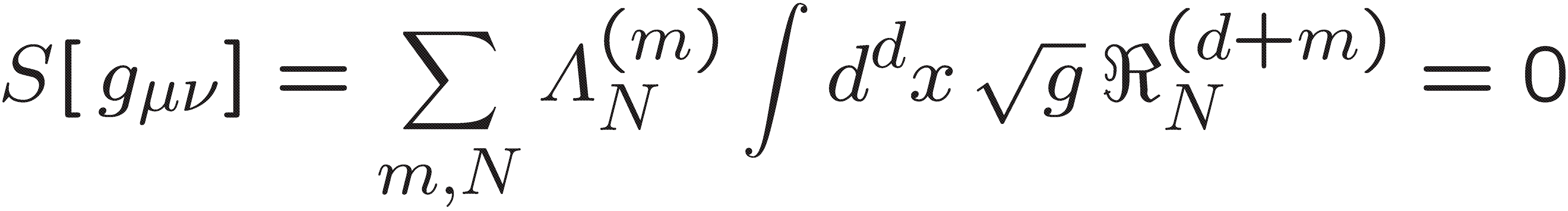 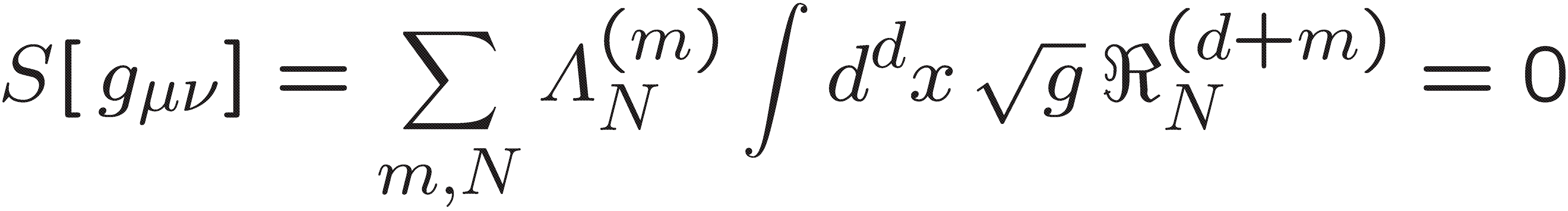 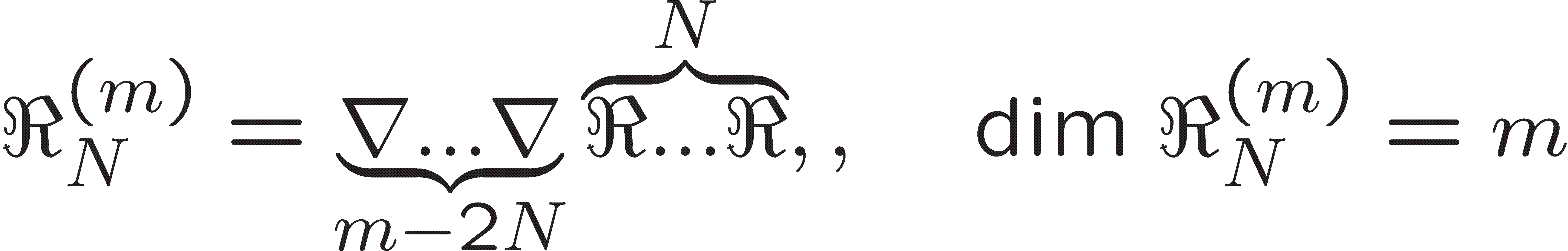 Invariant curvature monomes of order N and dimension m
G.A.Vilkovisky & A.B. (1986-1990)
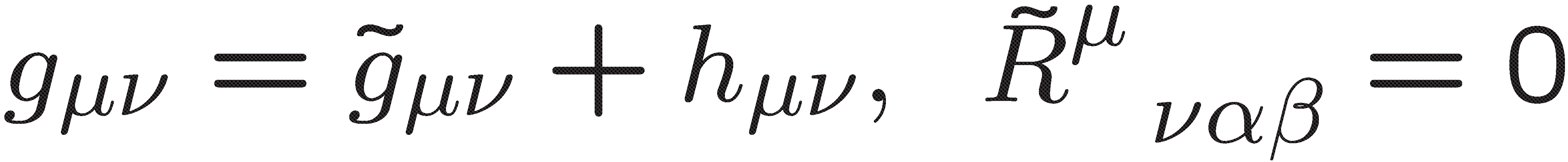 Covariant perturbation theory
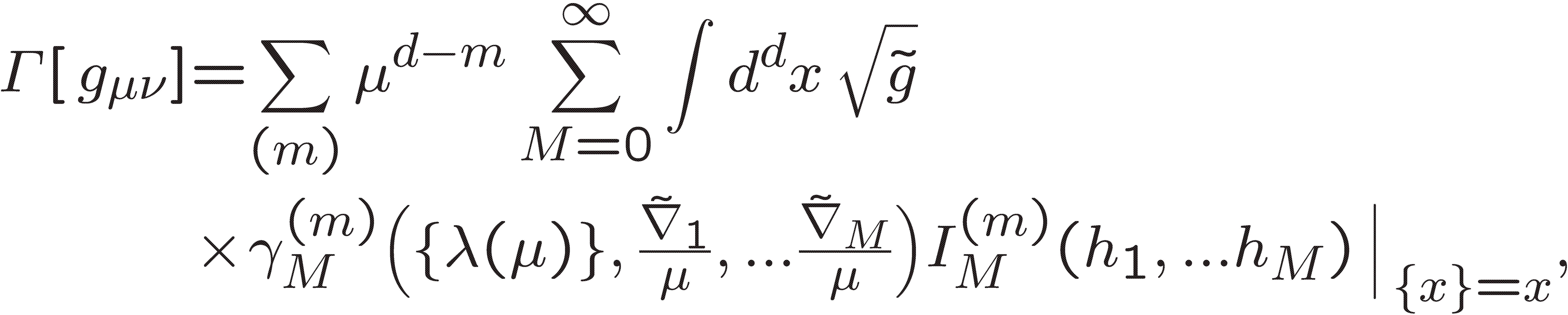 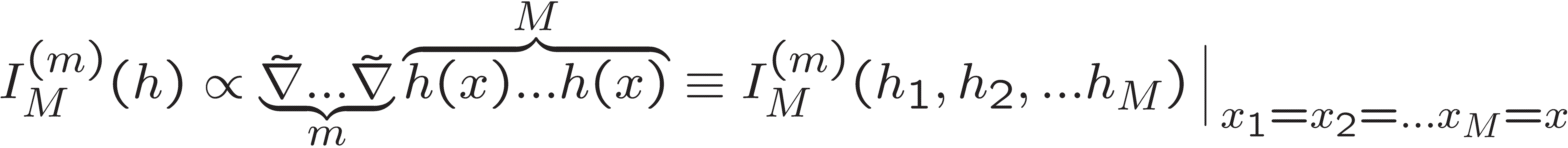 Monomes in metric 
perturbations
RG scale
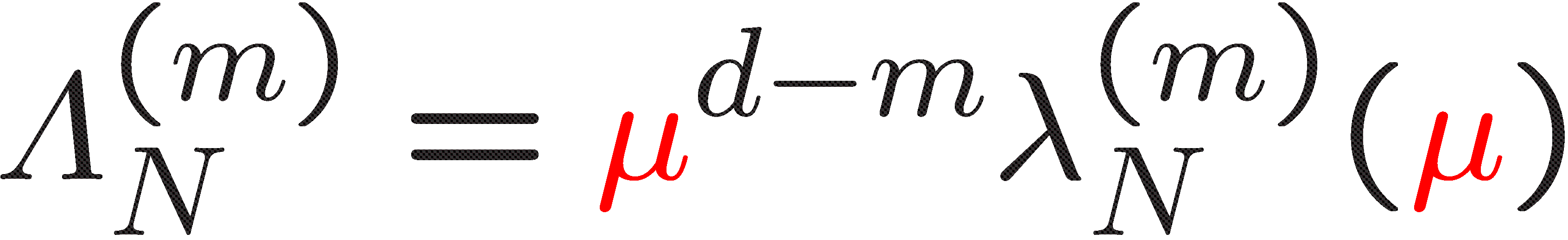 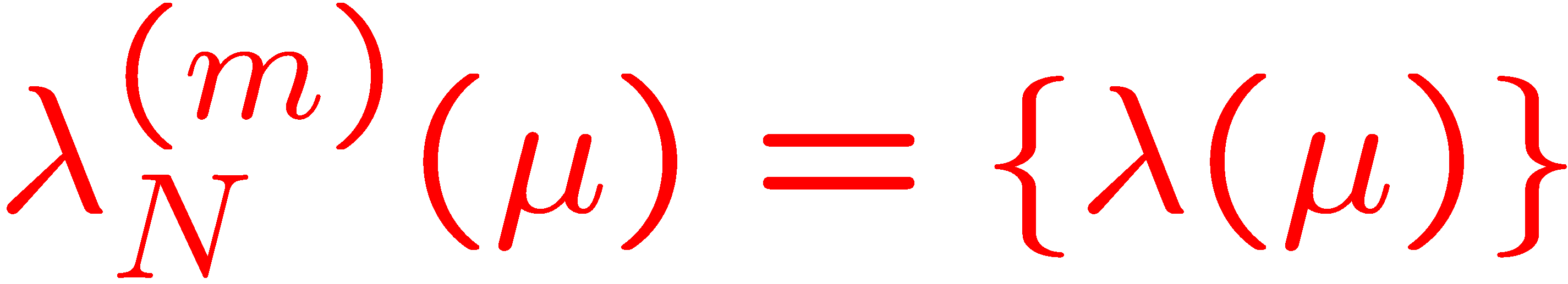 dimensionless couplings
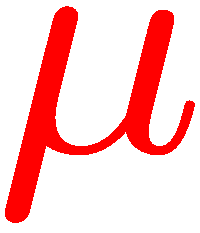 Effective action
nonlocal form factors
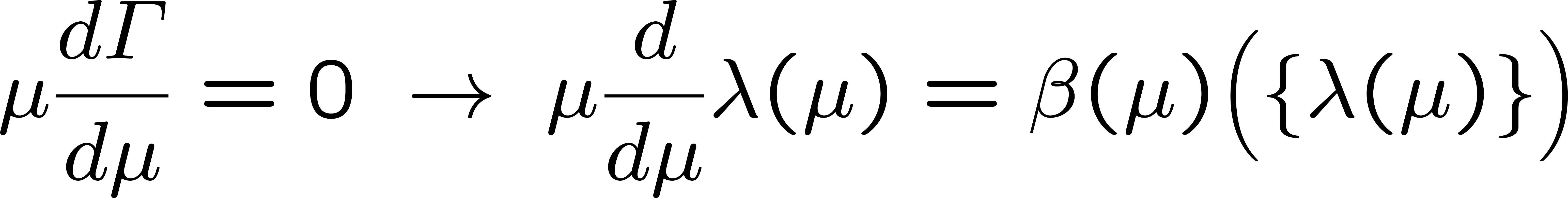 Employing RG:
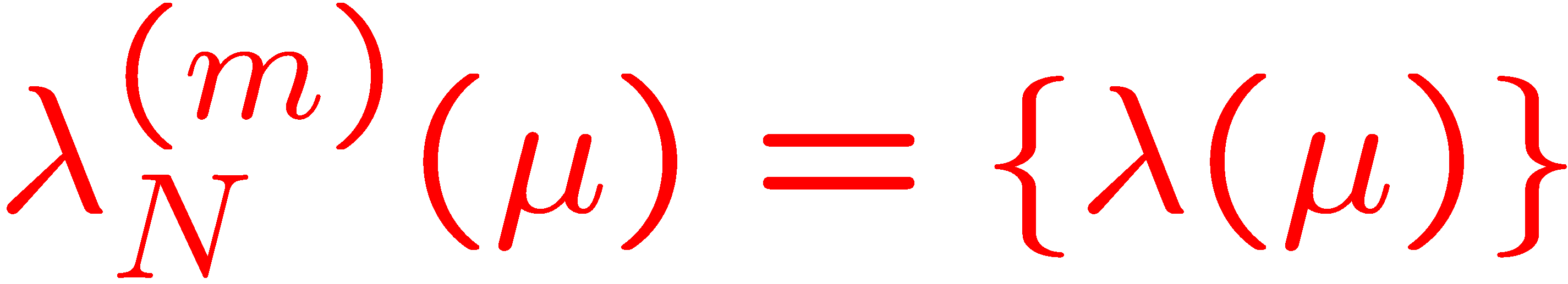 for all
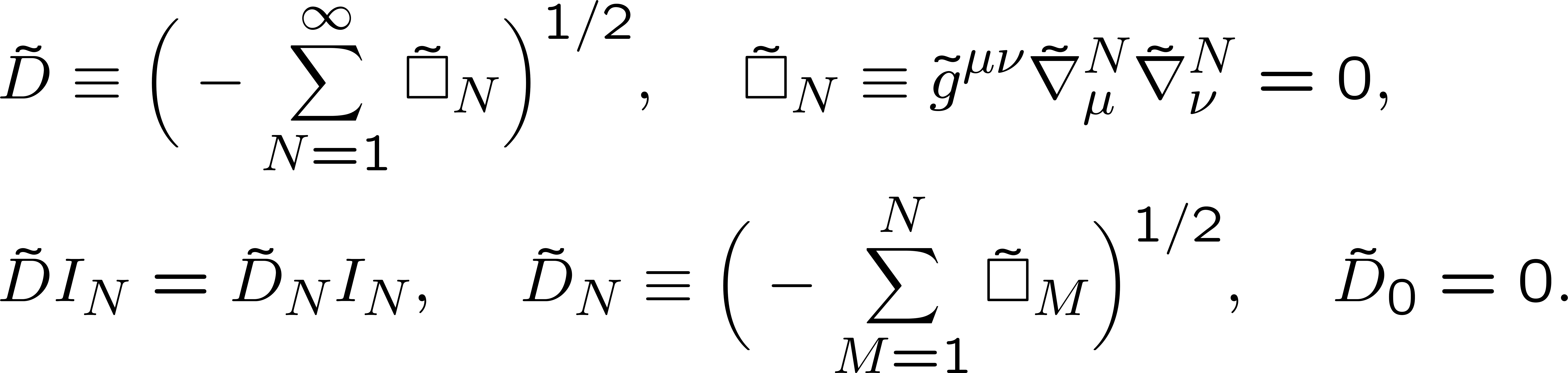 Choice of scale
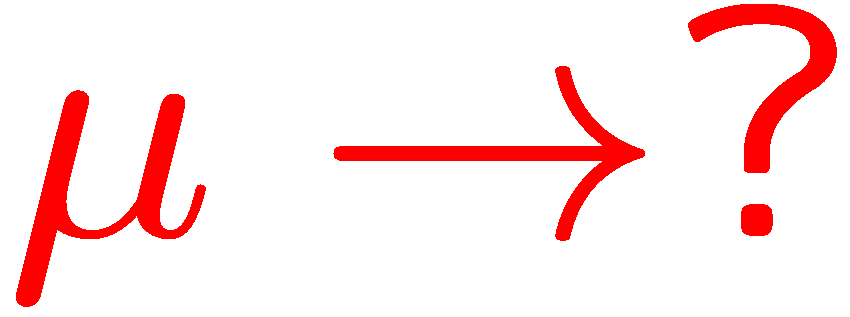 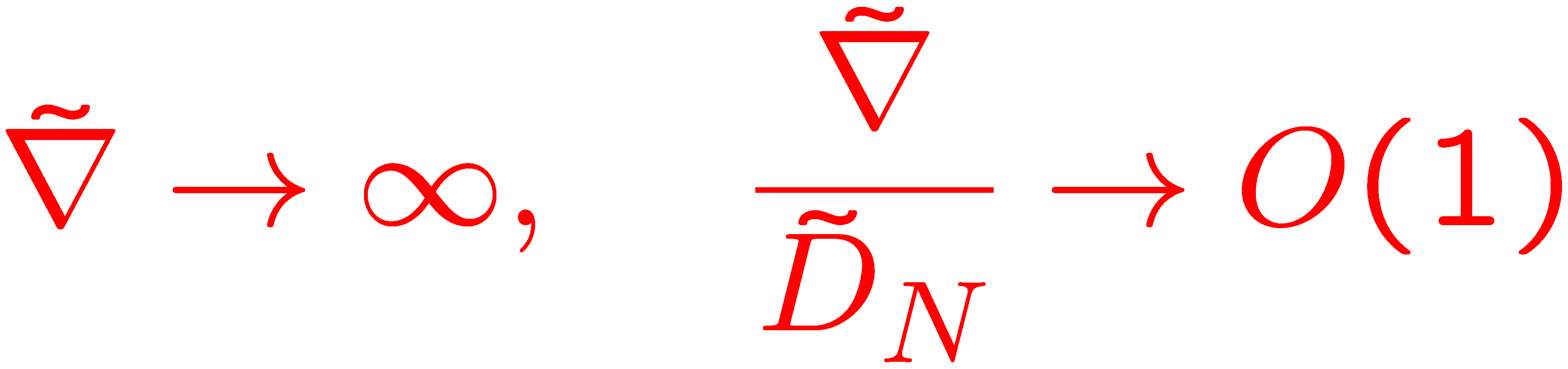 Replacement                    and UV limit
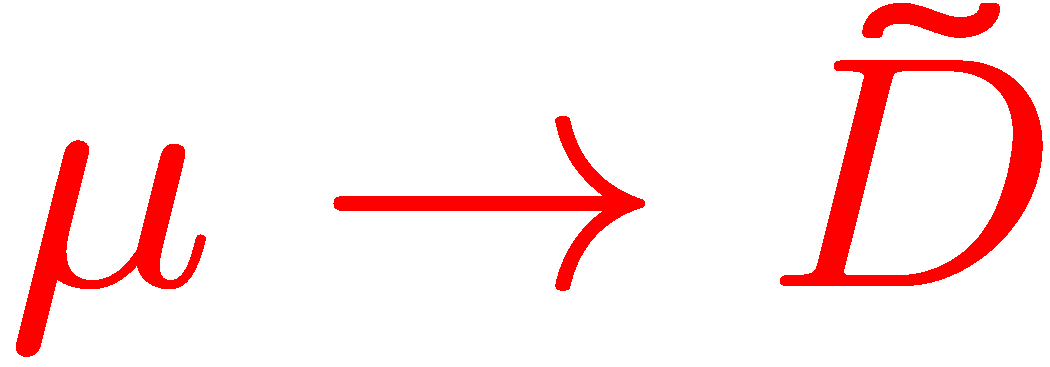 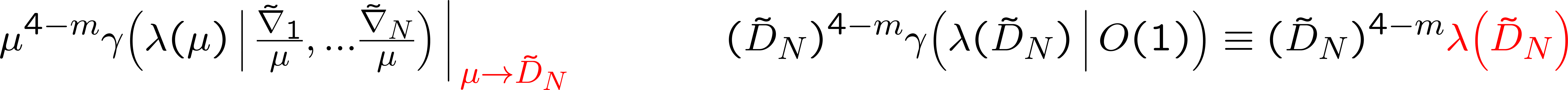 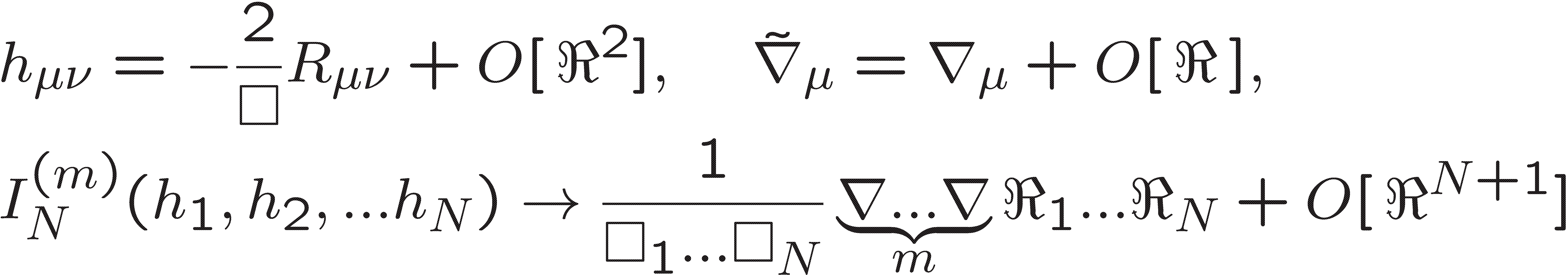 Covariantization:
RG form factor
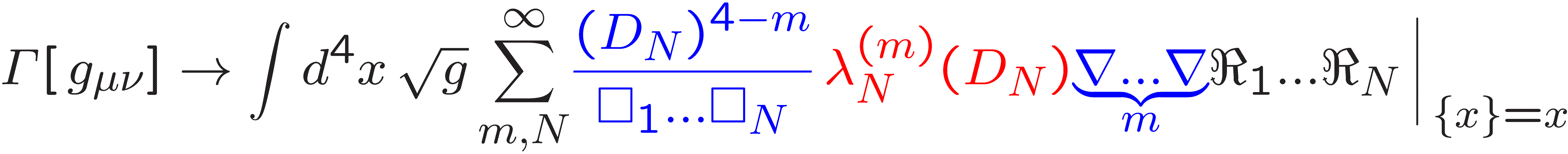 dimensionful factors
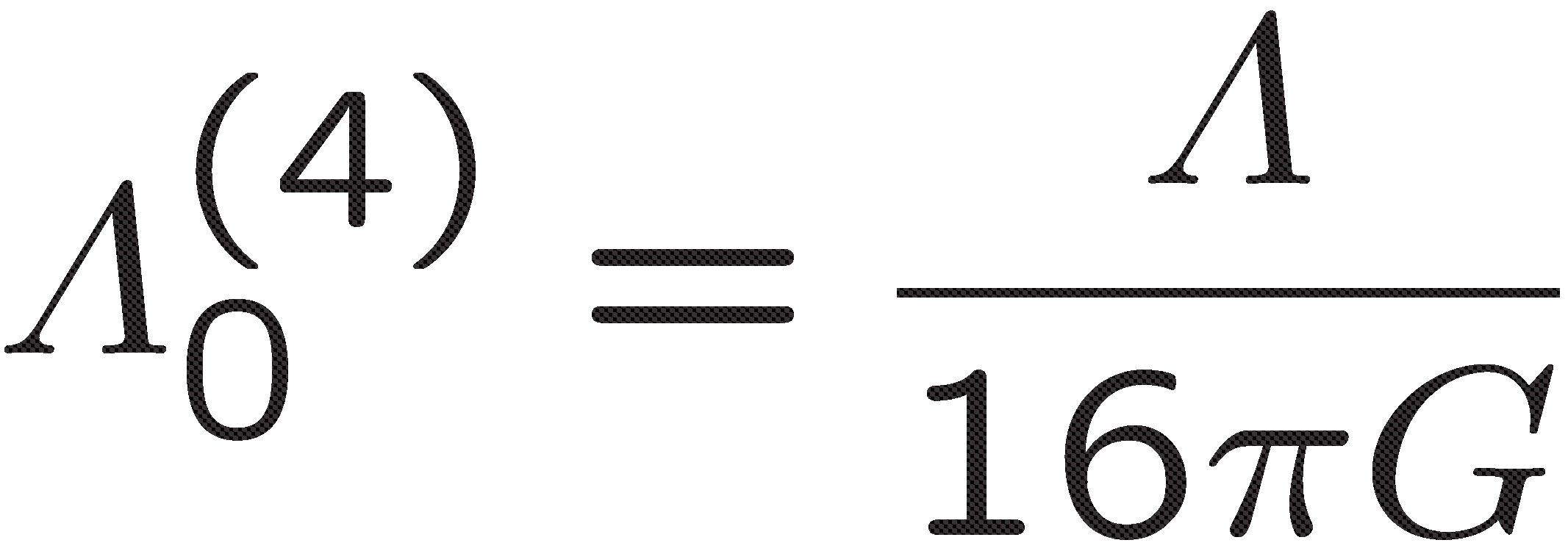 For a cosmological constant term:
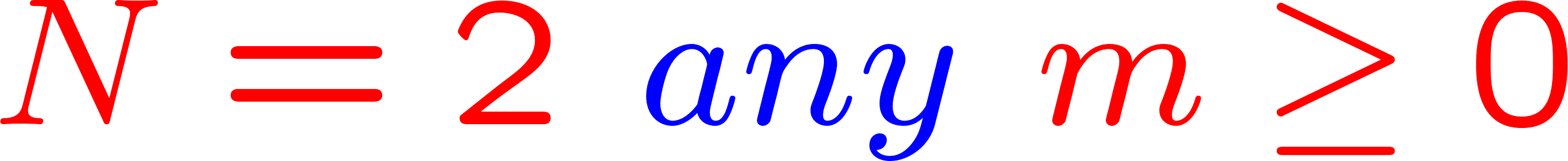 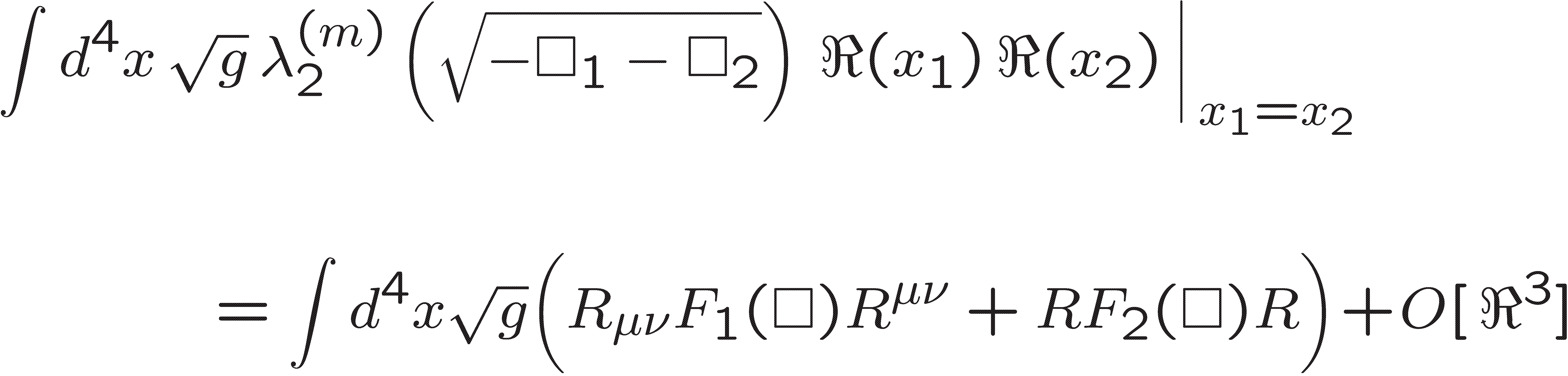 Metamorphosis to high-energy partners of the cosmological constant 
[J. F. Donoghue, Phys. Rev. D 105, 105025 (2022), 2201.12217]
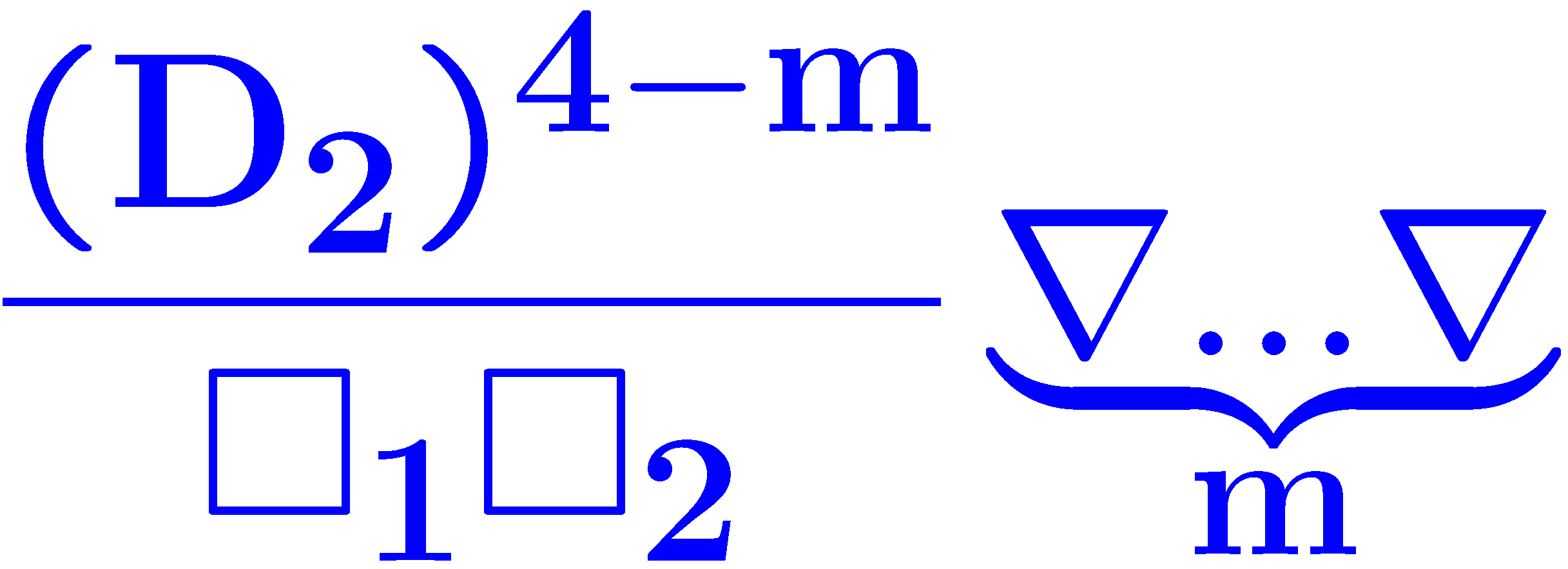 all factors in
dimensionless 
RG form factors
completely cancel out due to integration by parts !
Conclusions
Single, known now, example of local, unitary, renormalizable and 
asymptotically free (consistent in UV limit) quantum gravity – 
                                     projectable Hořava gravity
Salvation of unitarity in local renormalizable QG via LI violation

                  Asymptotic freedom in (2+1)-dimensional theory

                  Beta functions and AF RG flows of (3+1)-dimensional HG

	Enigma of higher-derivative gravity models
THANK YOU!